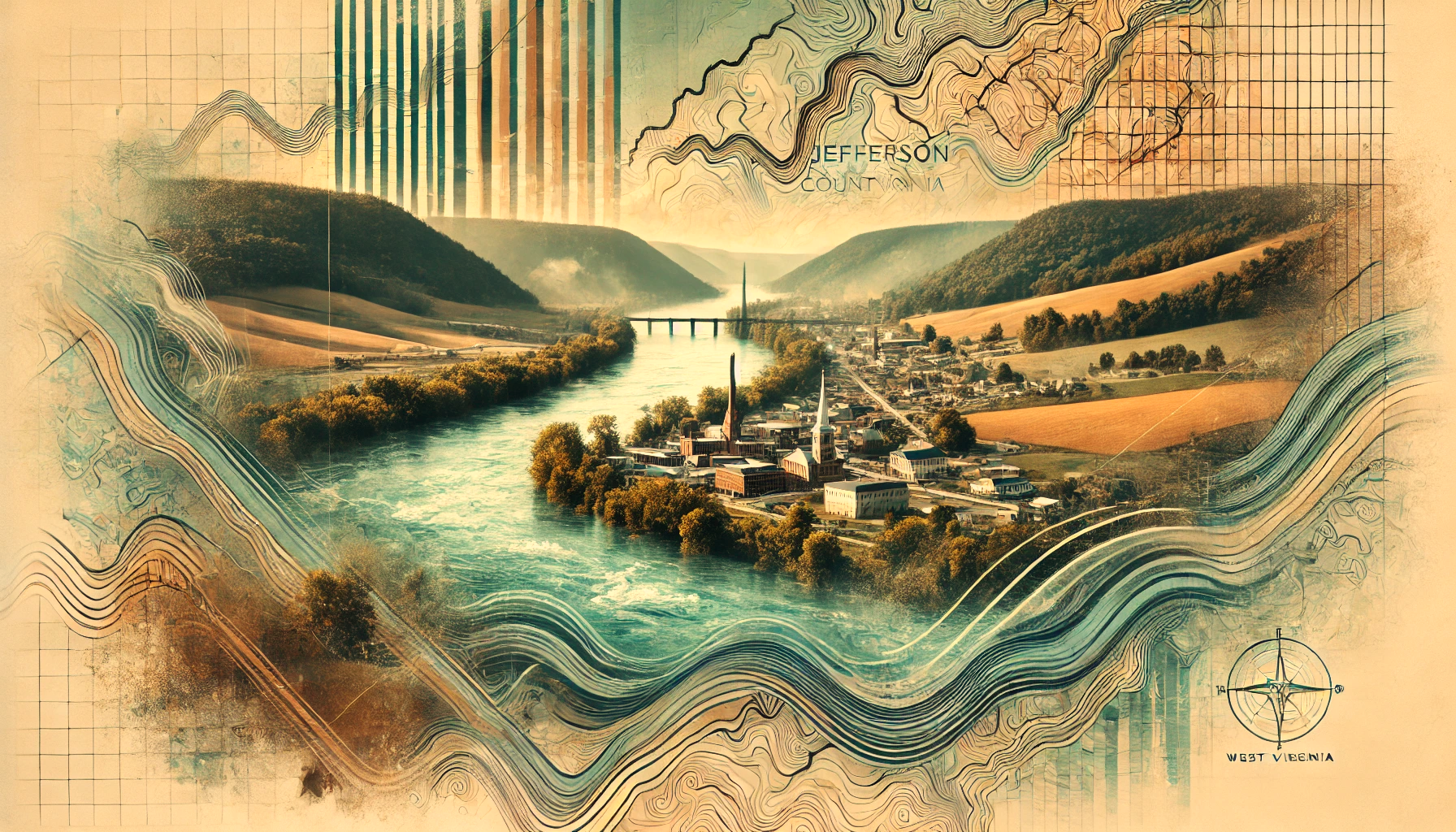 Jefferson County, WV
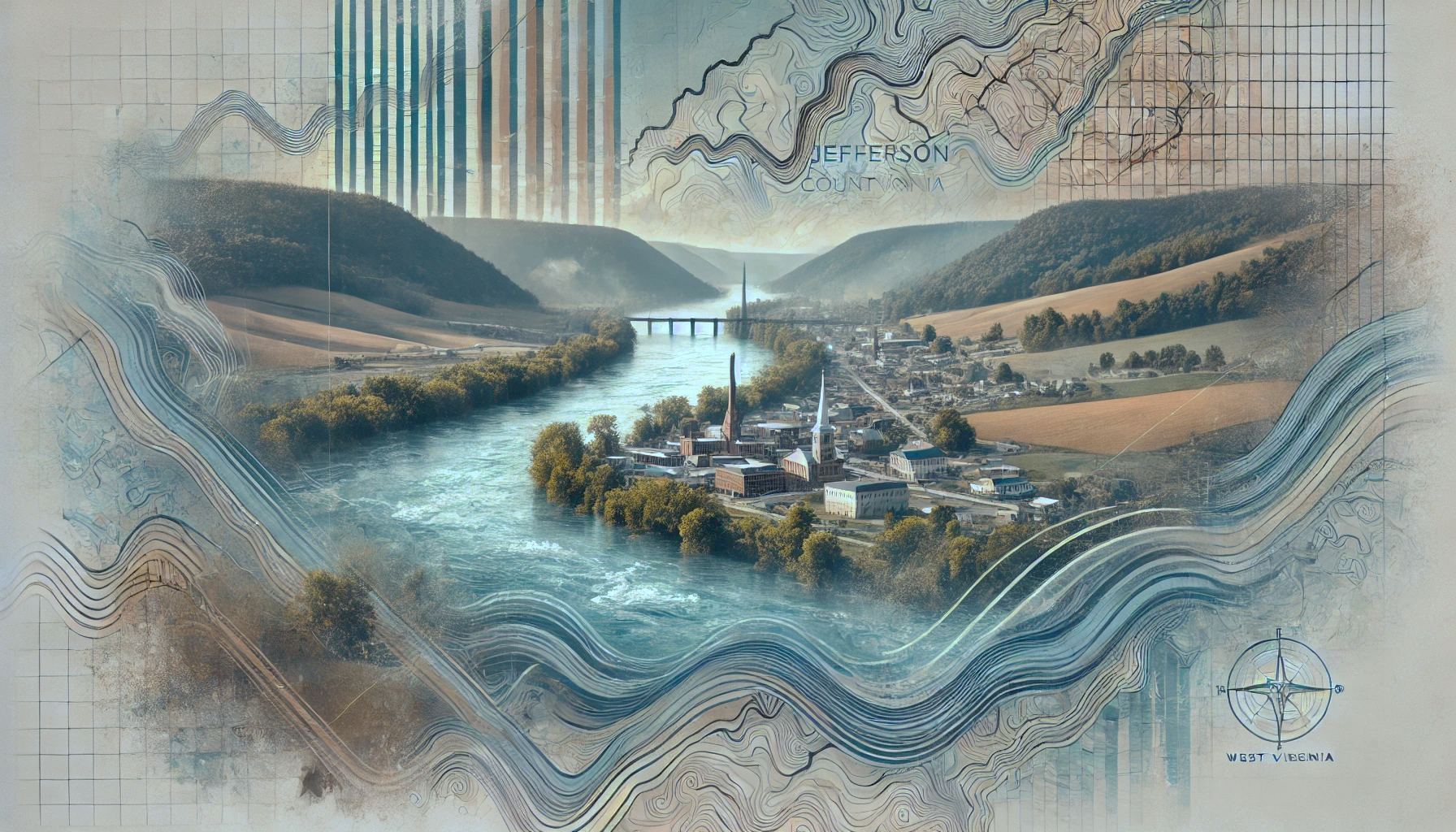 CCO Meeting
December 2024
Risk MAP (Jefferson Co. Preliminary Flood Maps)
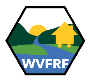 WV FloodResiliency Framework
Risk MAP:   Reduce Loss of Life and Property
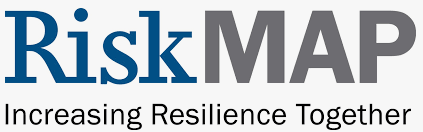 Web link to Slide Deck
[Speaker Notes: Risk MAP (Mapping, Assessment, Supplemental) Slides prepared by the WV GIS Technical Center for the Community Coordination and Outreach (CCO) meeting to discuss the new preliminary Flood Insurance Study (FIS) and Flood Insurance Rate Maps (FIRMs) for Jefferson County, WV, issued on September 24, 2024.  This CCO meeting is an opportunity for local government representatives to work with FEMA Region 3, state government representatives, and members of the project team on strategies and resources for public outreach, how to provide comments/appeals to the preliminary information, the ordinance update and adoption process, and other questions/answers related to the National Flood Insurance Program (NFIP) and getting the new FIRMs to effective status.
This CCO meeting is organized by the National Flood Insurance Program (NFIP), a voluntary program that works to reduce future flood losses by guiding development away from hazardous areas, and by encouraging communities to:
• Know Your Risk: Identify flood hazards through mapping.
• Insure Your Risk: Provide insurance and outreach measures.
• Reduce Your Risk: Manage floodplains through ordinances, mitigation practice and resiliency efforts.

Community To-Do List
• Review the preliminary FIRM. Make corrections, share comments and submit appeals to FEMA through the community Chief Executive Officer (CEO), when appropriate.
• Reach out to notify residents, businesses and property owners affected by the changes on the FIRM.]
Map Changes – Harpers Ferry
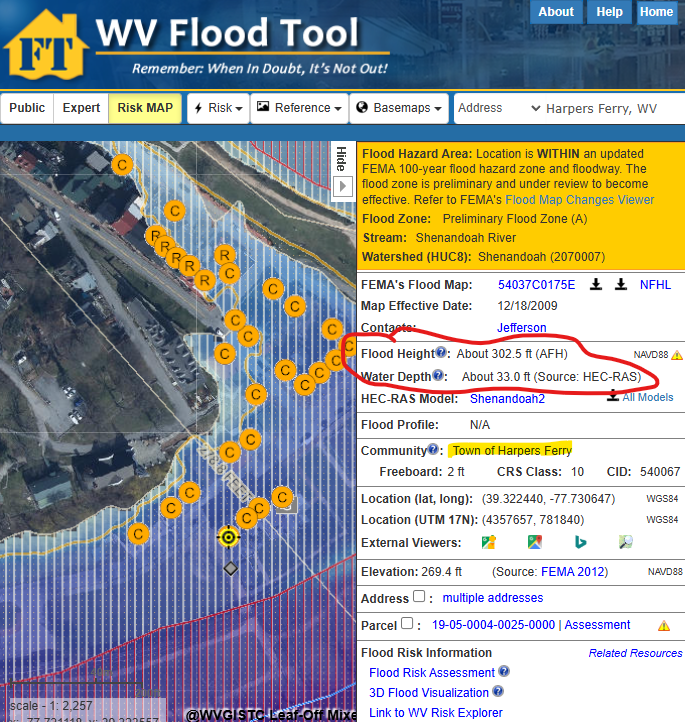 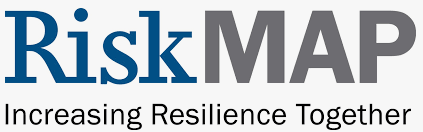 Harpers Ferry:  BFE change minus 24 ft.
[Speaker Notes: Communities like Harpers Ferry should review the preliminary Flood Insurance Rate Map (FIRM) where structures are being mapped into the high-risk Special Flood Hazard Area, and the base flood elevation is decreasing 24 feet.  The preliminary FIRM shows flood risk zones in a community, including Special Flood Hazard Areas (SFHAs), areas subject to inundation by the base (1%-percent-annual-chance) flood. The 1%-annual-chance flood is also referred to as the 100-year flood.]
Map Changes - Shepherdstown
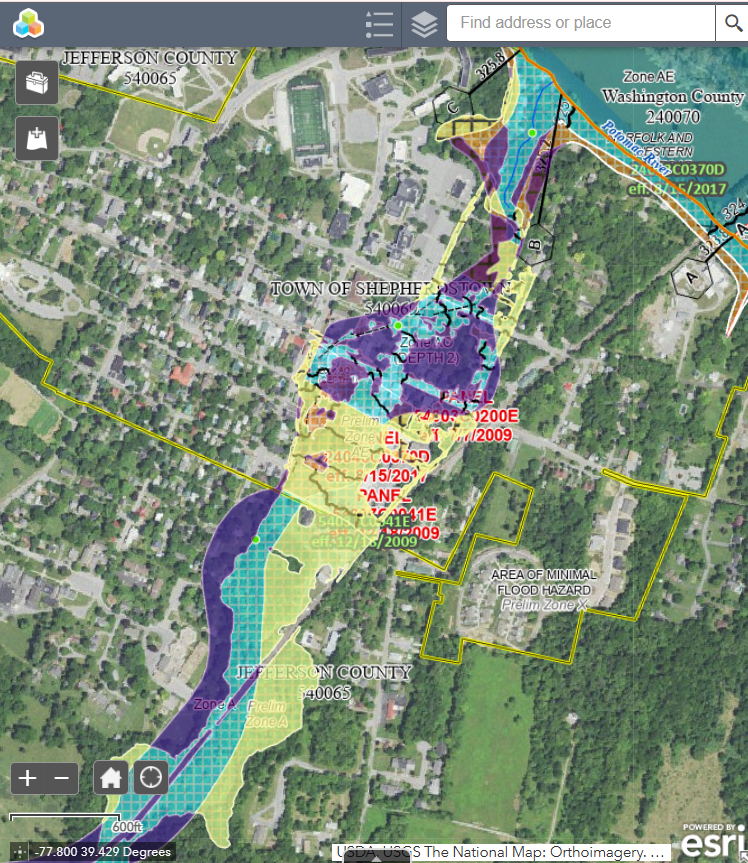 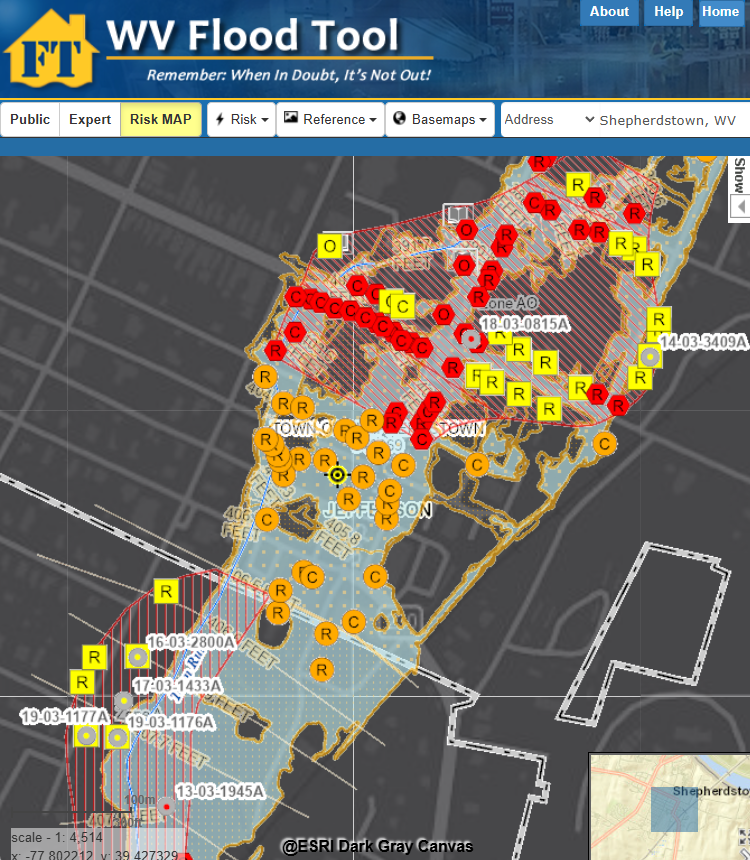 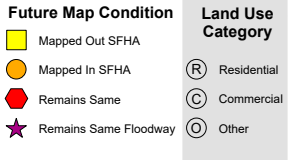 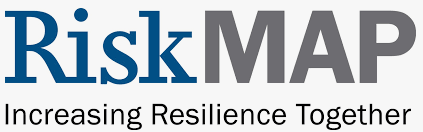 Harpers Ferry:  BFE change minus 24 ft.
Shepherdstown:  WV Flood Tool
Shepherdstown:  FEMA Change Viewer
[Speaker Notes: Preliminary maps show the high-risk floodplain of Shepherdstown is changing dramatically, and consequently these floodplain boundary changes between the current 2009 effective and 2024 preliminary flood maps should be viewed using the WV Flood Tool’s Risk MAP View (SFHA Building Changes - Building Changes Since Last FIRM) and FEMA’s Changes Since Last FIRM (CSLF) Viewer.  Jefferson County has nearly 30 structures being mapped into the updated Special Flood Hazard Area, and so it is the community’s responsibility to notify property owners and other stakeholders that they will be affected by the map changes.]
Map Changes – Jefferson County
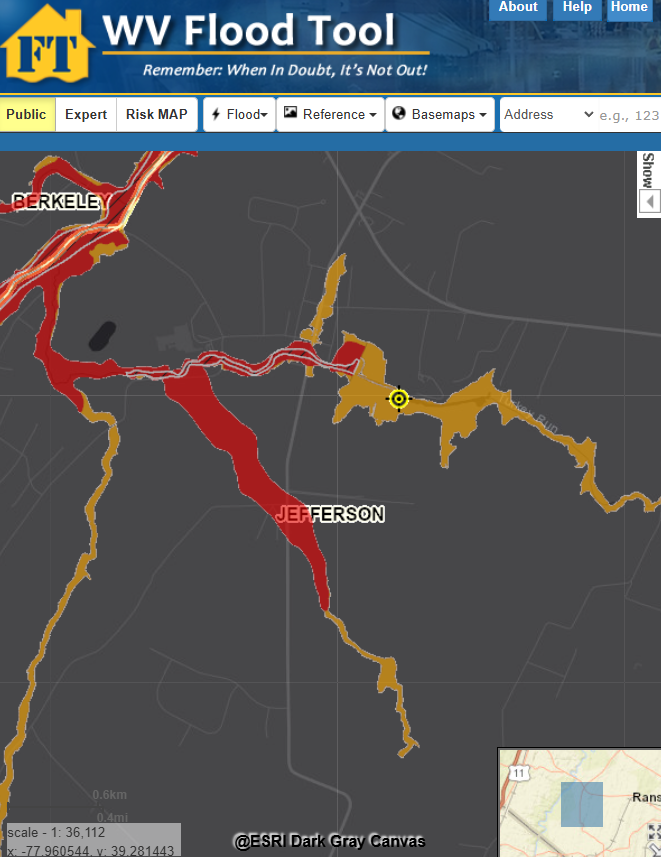 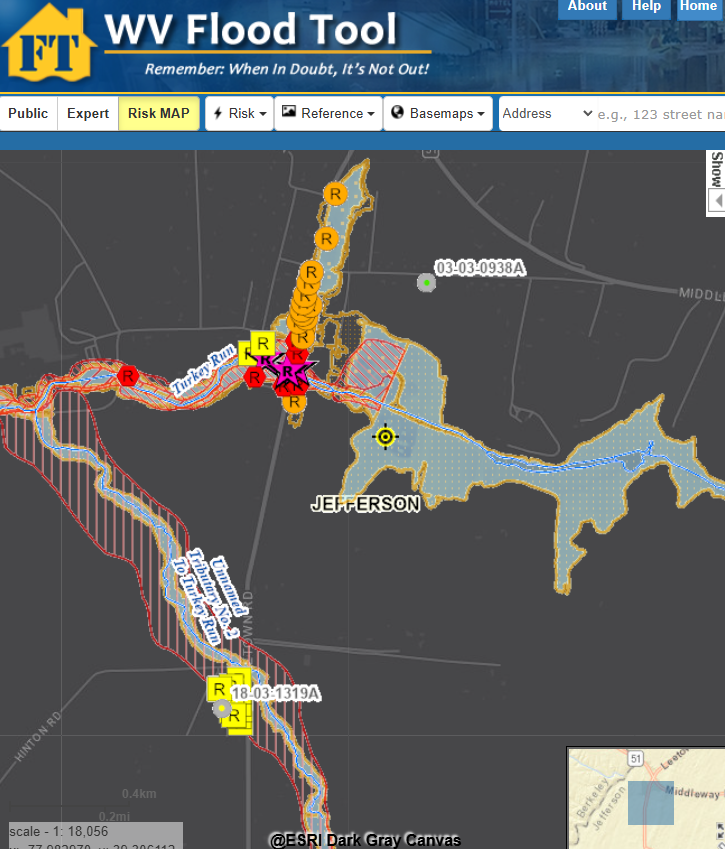 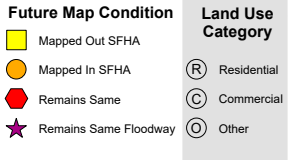 Floodway
WV Flood Tool Public View
WV Flood Tool (Risk MAP View)
[Speaker Notes: Preliminary map changes for Jefferson County Unincorporated show “mapped-in structures” (orange symbol color) along streams where studies have been extended; or “mapped-out” structures (yellow symbol color) along existing streams due to more accurate topographic and hydrologic/hydraulic flood studies.]
Buildings Mapped-In / Out of Preliminary SFHA
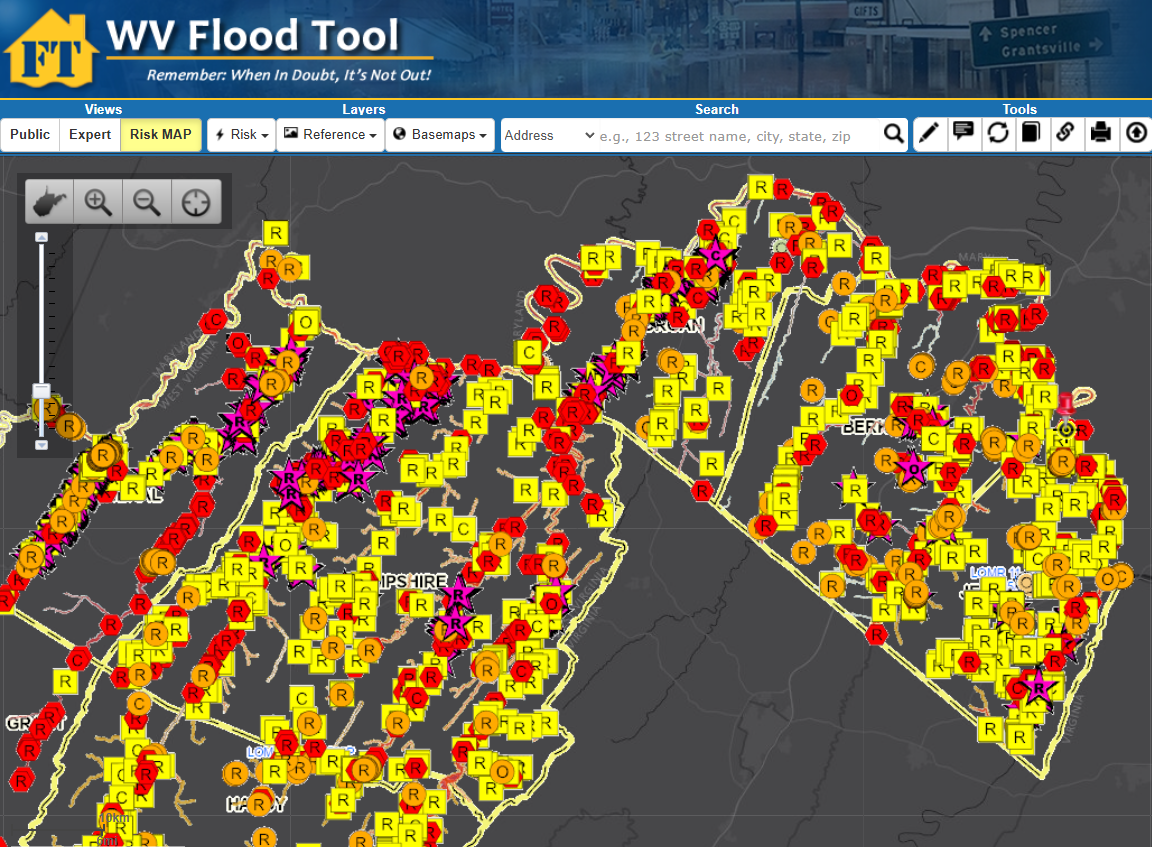 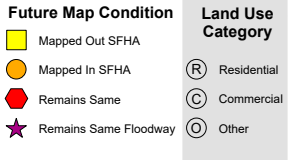 Floodway
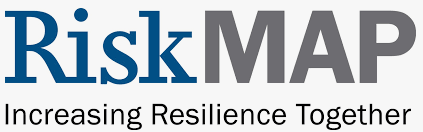 Difference between FEMA’s 2009 and 2024 flood studies
[Speaker Notes: The WV Flood Tool’s Risk MAP View shows the future building status change according to the new flood maps:
• Mapped Out SFHA (yellow square symbol). Candidates for LiDAR LOMAS. Communities should notify property owners of map change. 
• Mapped In SFHA (orange circle symbol).  Communities should notify property owners of map change. 
• No Change - Remains Same (red hexagon symbol).
• Floodway (star symbol)]
SFHA Building Changes: Mapped-In/Out
* Unincorporated Area
County Net Change in structures:  - 153
County Net Change in floodway structures:  - 14
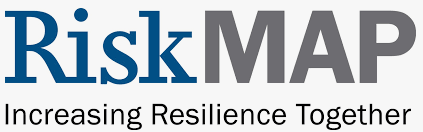 [Speaker Notes: Tax assessment records and aerial imagery allow for a more detailed inventory of primary buildings within the Special Flood Hazard Area and Regulatory Floodway.  The preliminary flood maps reveal a net total of 499 structures in the preliminary SFHA, with 123 structures mapped-in the SFHA and 276 structures (more than double) mapped out.  The countywide building net change is minus 153 and minus 14 structures in the preliminary SFHA and Floodway, respectively.  Communities should contact the State NFIP Office for technical assistance in mailing notification letters to property owners that will be affected by the map changes.]
Buildings Mapped into Floodway
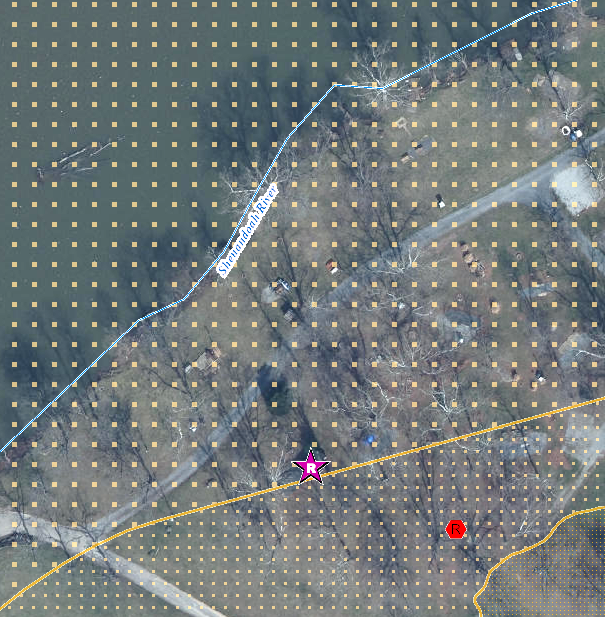 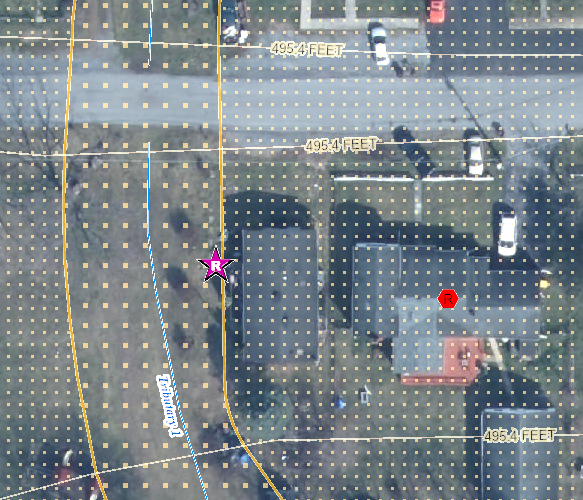 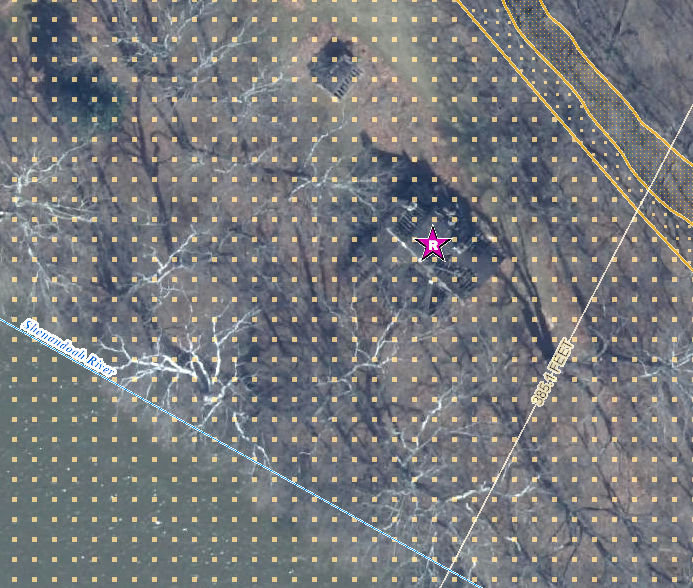 Single Family Dwelling in Jefferson County* (FD: 14.0 ft)
$8K; Minus Rated: 10.3 ft; Year Built: 1979 (Pre-FIRM)
(Building ID: 19-06-008F-0007-0000_457)
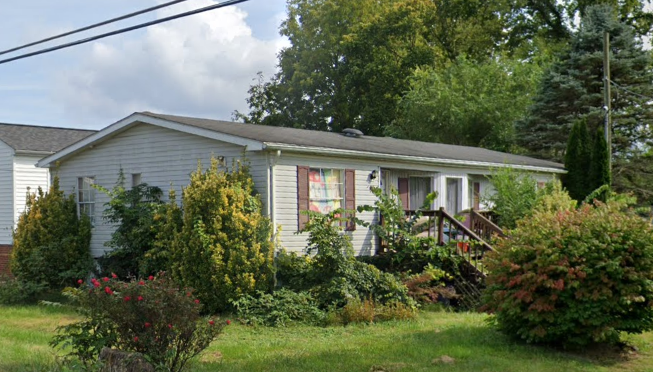 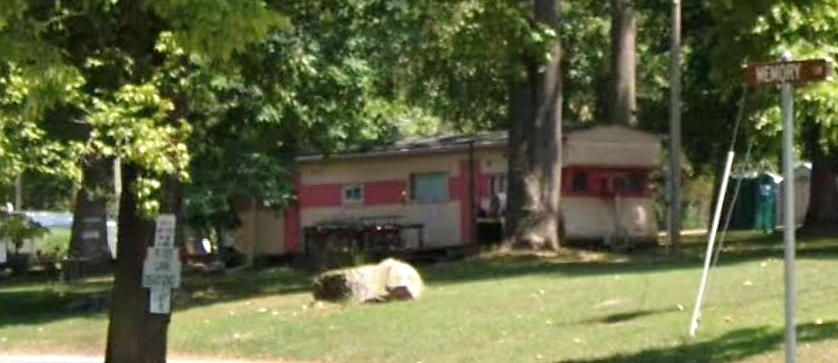 Structures mapped from Floodplain Fringe into Floodway
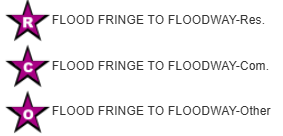 Double-wide Mobile Home in Ranson (FD: 2.2 ft)
$33K; Year Built: 1993 (Post-FIRM)
(Building ID: 19-08-0006-0019-0001_407)
Single-wide Mobile Home in Jefferson County* (FD: 7.0 ft)
$25K; Minus Rated: 3.5 ft; Year Built: Unknown
(Building ID: 19-02-0020-0031-0000_30)
[Speaker Notes: Communities should also notify property owners being mapped into a much higher risk flood zone of the Special Flood Hazard Area (SFHA), known as the Regulatory Floodway, or the main channel of the river or stream where floodwaters are likely the deepest and with the highest velocities. Before a local permit can be issued for proposed development in the floodway, a “No-Rise/No Impact” certification must be submitted by a professional engineer licensed in West Virginia to ensure your proposed project won’t increase flood levels.]
Risk Communications: SFHA Map Change Letters
Incorporate 1% Floodplain Building Risk Assessment Inventory into Mitigation and NFIP/CRS Management Activities
Counties which recently sent outreach letters to homeowners:
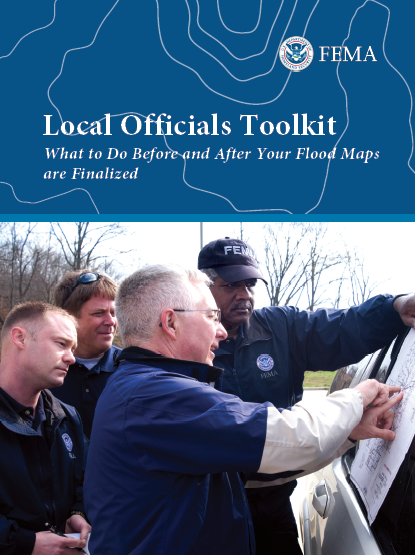 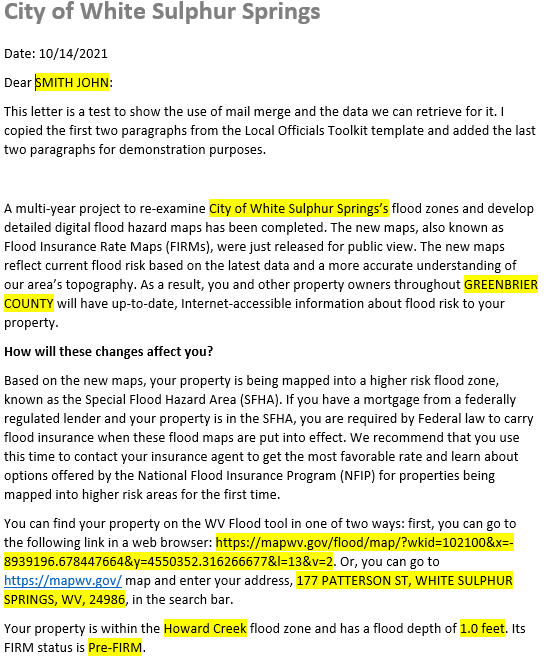 Hardy CountyRisk MAP
Kanawha County - Elk River PMR
Greenbrier County Risk MAP
Jefferson County and Shepherdstown have  55 and 29 buildings, respectfully, mapped into the SFHA
FEMA Region 3 Toolkit for New Flood Studies
Mail Merge Template for SFHA Mapped-in Structures
[Speaker Notes: Communities should contact the State NFIP Office for technical support in creating outreach letters for property owners affected by the map changes.  Based on mail merge templates, outreach letters on community letterhead can be generated for all (1) SFHA Mapped-In, (2) Mapped-In Floodway,  and (3) SFHA Mapped-Out structures shown on the WV Flood Tool’s RiskMAP View (www.mapwv.gov/Flood).  All the communities must do is download the files, then print, validate, and mail the letters.  CRS communities like Jefferson County Unincorporated should be eligible for credit points for this outreach activity. 

For the SFHA mapped-out letters, it is important to have this text included in the letter template:  "If you do currently have flood insurance, you should not cancel your flood insurance before the new flood maps are officially adopted by the community. Moreover, if you have a federally-backed mortgage, NEVER cancel your flood insurance before consulting your mortgage lender!“

Another useful resource about the Regulatory Update is FEMA’s Risk Communication Guidebook for Local Officials.https://www.fema.gov/sites/default/files/documents/fema_region-6_risk-communications-guidebook_112023.pdf#page=25]
SFHA Buildings Changes: LOMAs for Mapped Out
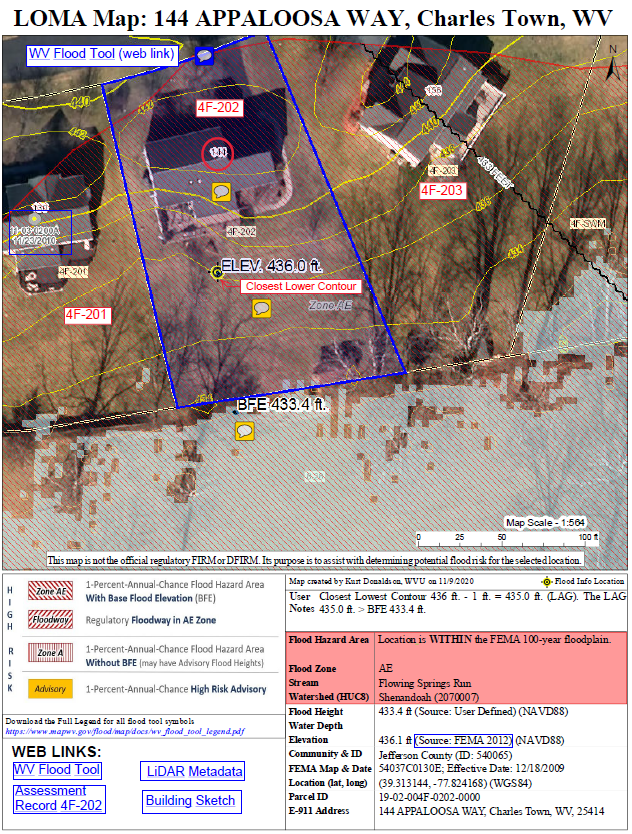 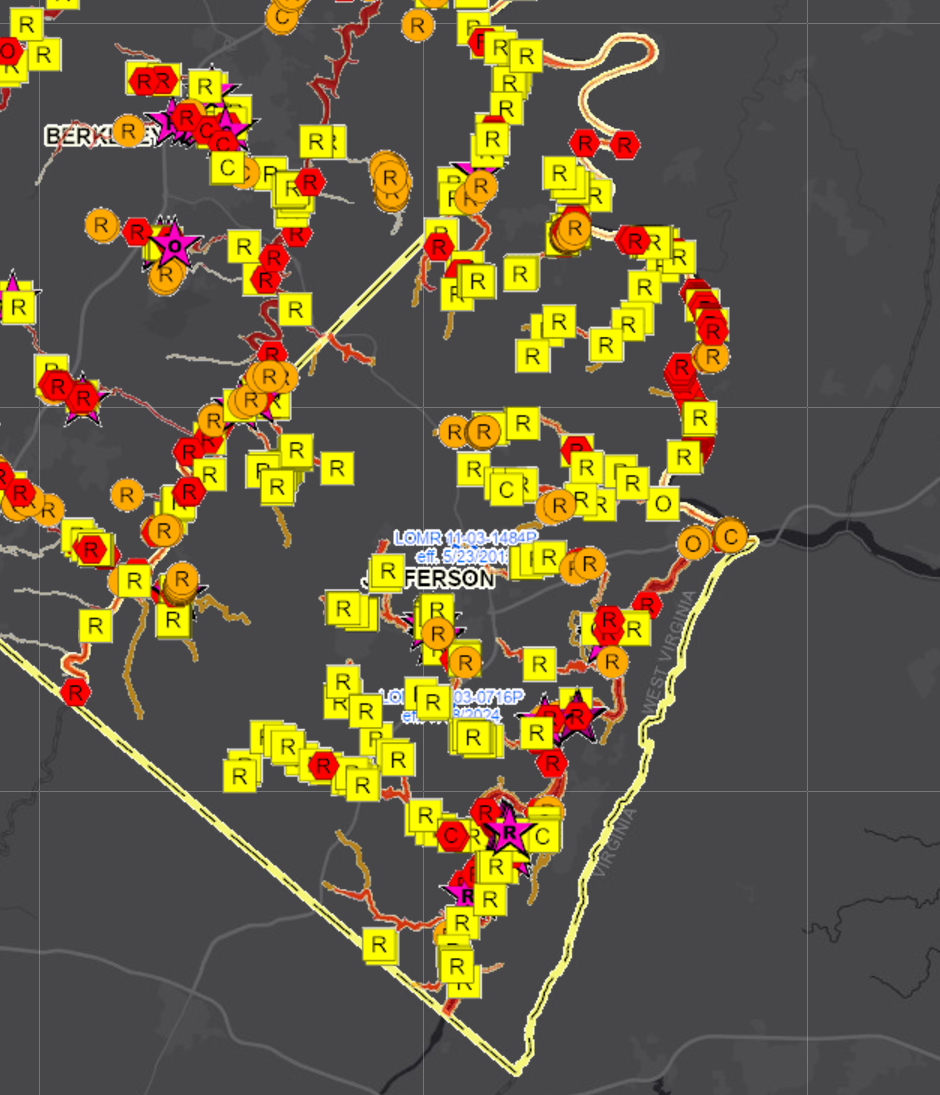 Mapped-out structures of the SFHA may qualify for LOMAs
Jefferson County
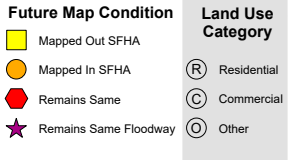 276
Mapped Out SFHA
WV Flood Tool LiDAR LOMA:Instructions | Guide
Floodway
All building symbols in the floodplain fringe will become “red color” once flood maps are effective
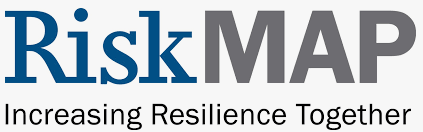 [Speaker Notes: Property owners with structures that are mapped out of the SFHA (yellow square symbols on WV Flood Tool’s RiskMAP View) may be eligible for LiDAR Letter of Map Amendment (LOMA) if they want to expedite their removal from the SFHA until the preliminary FIRMS become effective.  See the information links for more guidance.  It is estimated that 276 structures are mapped out of the SFHA for the entire county.  If applicable, LiDAR data can replace the requirement to submit certified elevation information which can create a cost savings for property owners.]
River/Stream Building Risk Assessment
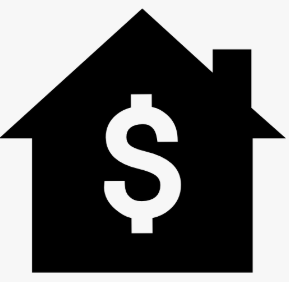 MEDIAN BUILDING VALUE: Town Run and Shenandoah River rank first and fourth, respectively, of 156 major rivers/streams in the state with the highest median value of structures in high-risk flood areas.
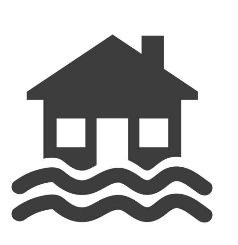 FLOOD DEPTH MEDIAN:  Floodplain structures along the Shenandoah River have high flood depths compared to 156 other major rivers/streams in the state.
WV Risk Explorer: Stream Risk Comparison Report
[Speaker Notes: Risk assessment results of 156 major rivers/streams in the state reveal that Town Run and Shenandoah River have high building values and thus more dollar exposure to flood damage.   Both the Shenandoah and Potomac Rivers have high flood depth medians values (> 4.5 feet) for a 1%-annual-chance (100-yr) flood which translates to a potential for higher damage losses.  Although the damage loss estimates for the structures in Harpers Ferry will decrease with the new flood models at the confluence of the Shenandoah and Potomac Rivers, Harpers Ferry is the lowest point in the state and repeatedly floods.  The worst known flood was on March 19, 1936, when the Potomac crested at a record 36.5 feet, more than 18 feet above flood stage.]
River/Stream Building Risk Assessment
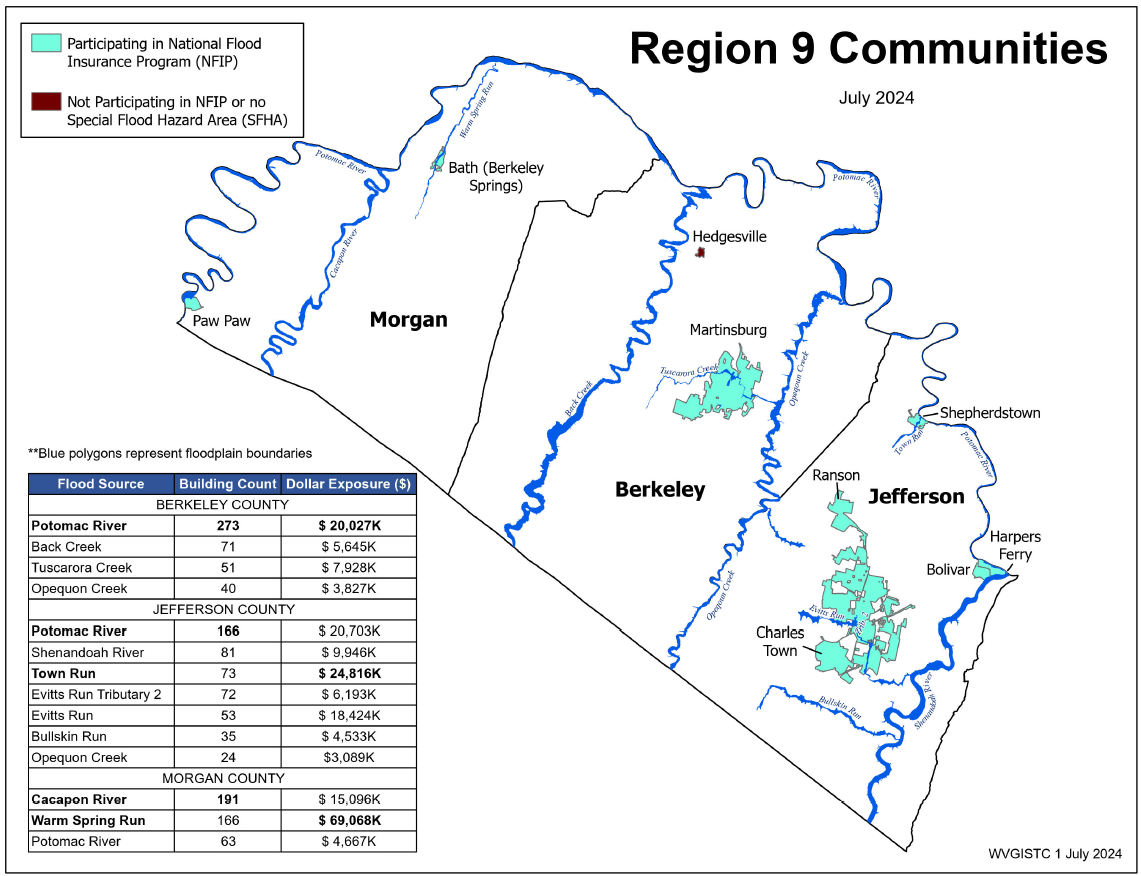 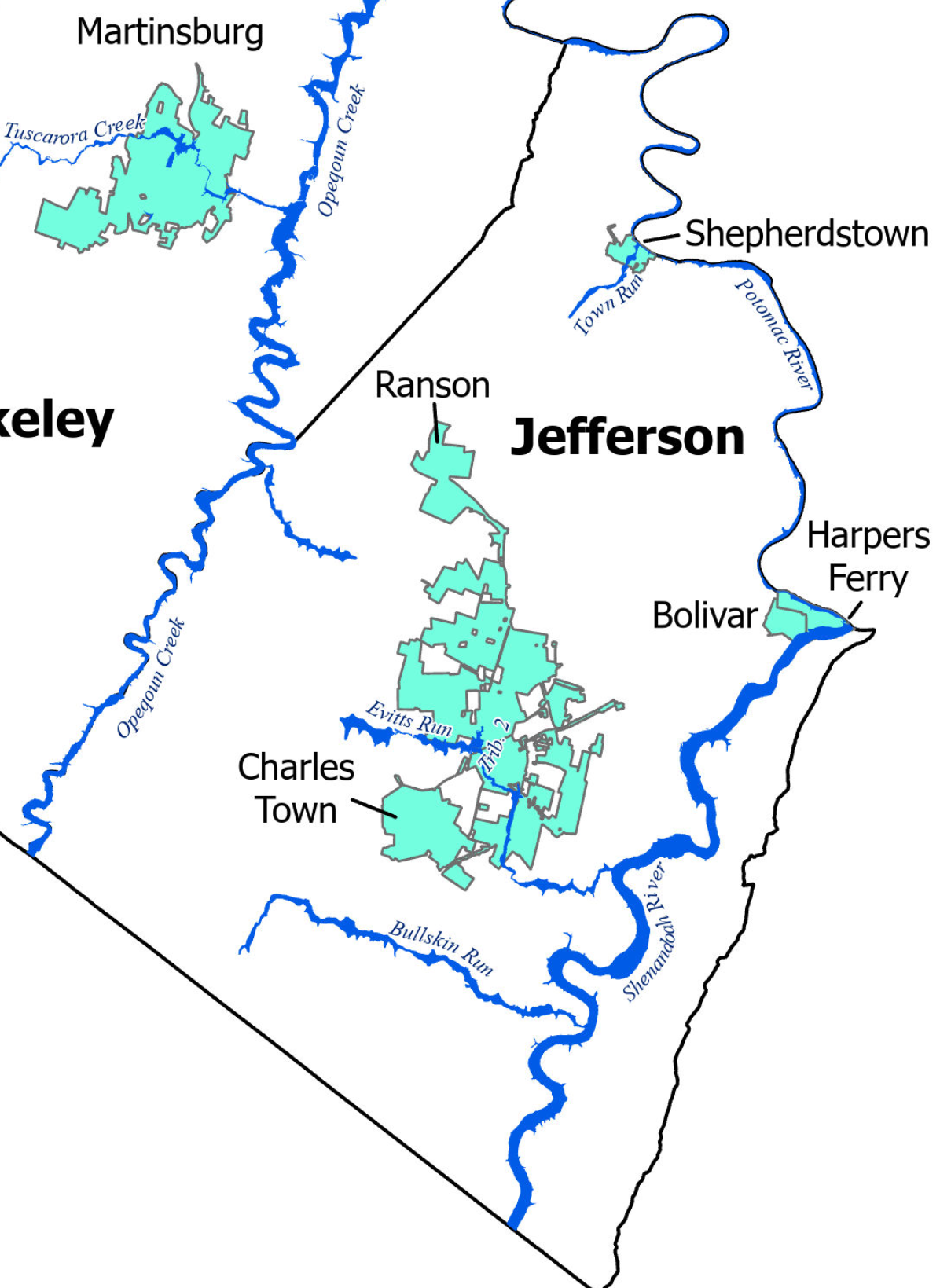 Shepherdstown
Top rivers with high building counts in SFHA are Potomac River (166),  Shenandoah River (81) and Town Run (73).  Town Run has highest building dollar exposure.
Region 9 Rivers/Streams
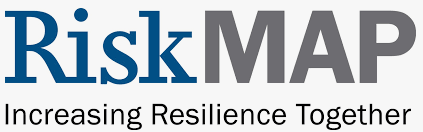 [Speaker Notes: A river/stream building risk assessment for Region 9 and Jefferson County reveals that Potomac River has the most structures mapped in the SFHA while Town Run has the largest cumulative building value.]
Jefferson County Risk Assessment
Statewide Rank
among the Top 5
#
JEFFERSON COUNTY ranks “very high” or in the top 20% of all 55 counties in the state for the five risk indicators below.  View Top 20% Risk Indicators Report for county.  Click on Risk Factor links for rationales/recommendations.
1
4
4
JEFFERSON COUNTY UNINCORPORATED* ranks “very high” or in the top 20% of all 55 unincorporated areas in the state for the six risk indicators below. View Top 20% Risk Indicators Report for incorporated area.
4
1
2
1
[Speaker Notes: A Top 20% Risk Indicators Report reveals that Jefferson County and unincorporated areas have high building values and historical community assets that are exposed to a major flood like a 1%-annual chance (100-yr) flood.  View the WV Risk Explorer report for more information about these risk factors specific to Jefferson County including rationales/recommendations.]
Jefferson County Building Risk Assessment
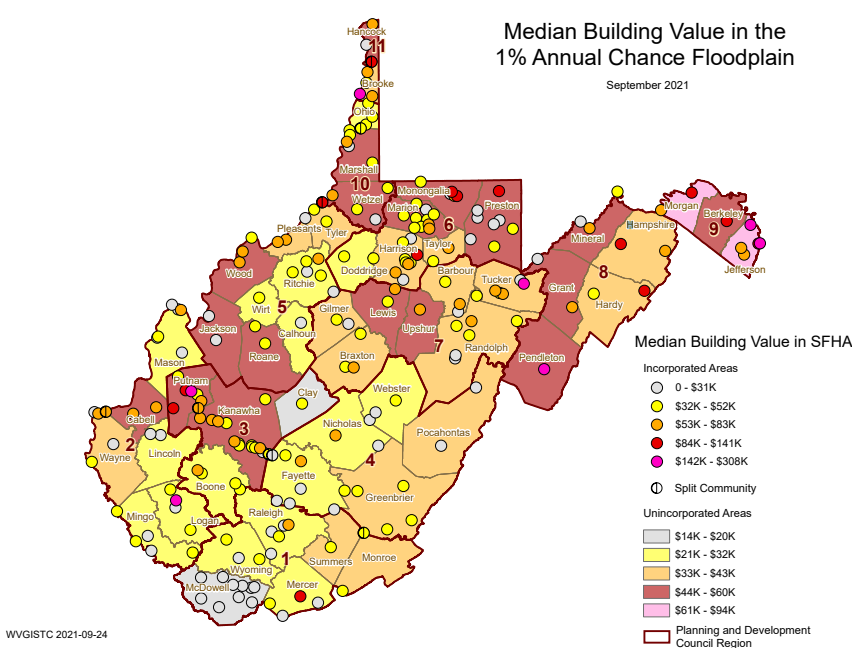 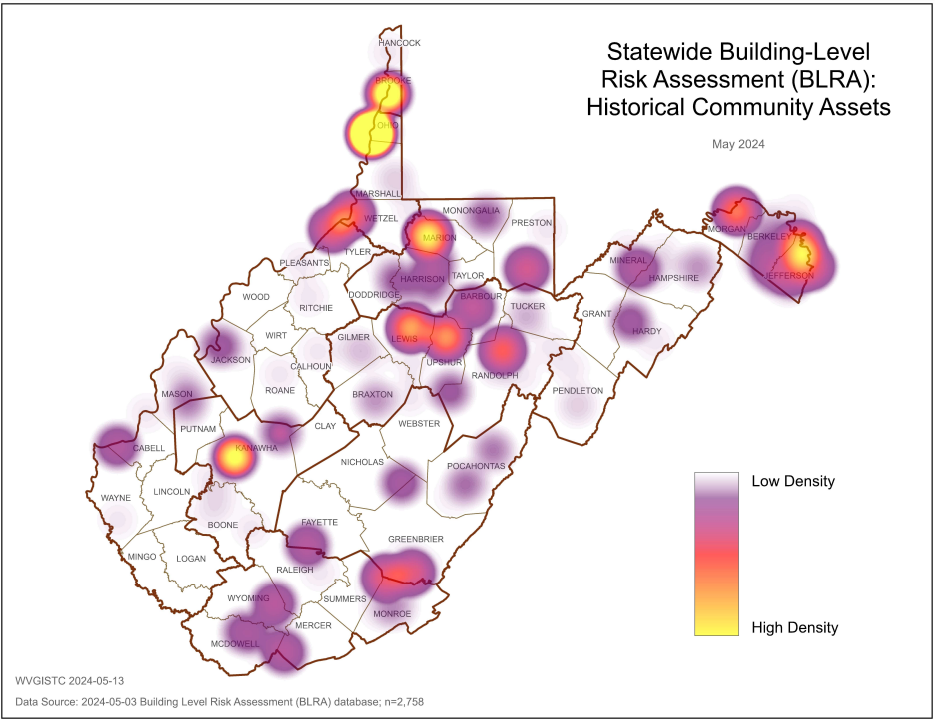 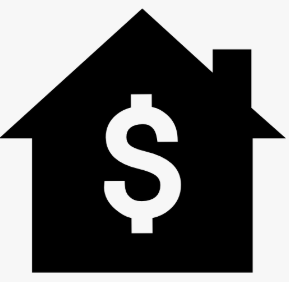 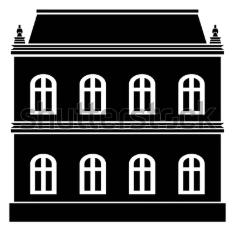 High Building Values
High Historical Buildings
Jefferson County has a high number of Historical Community Assets on the National Register.
Jefferson County has very high Building Values, or more than double the statewide median value.
Source: Statewide Building-Level Risk Assessment
[Speaker Notes: Jefferson County has very high building values and historical community assets of all 55 counties in the state.  Graphics of these risk indicators affecting Jefferson County can be discovered from the WV Hazard Library.]
Jefferson County Resiliency
(1) Jefferson County has no Essential Facilities in the high or moderate risk floodplains
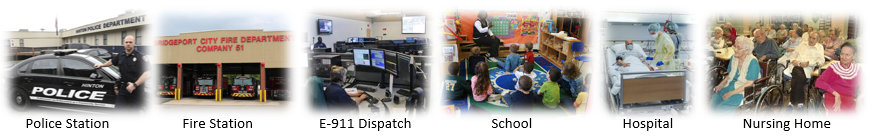 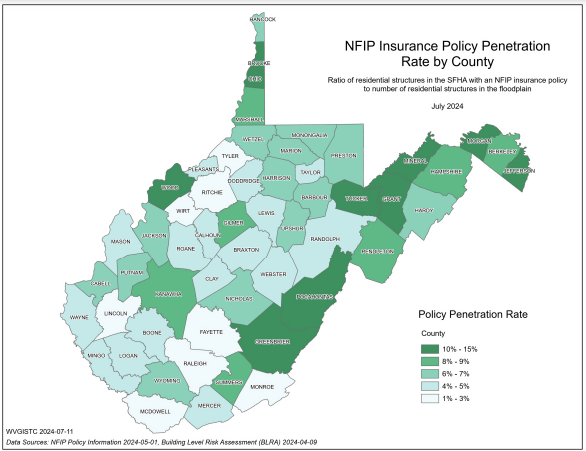 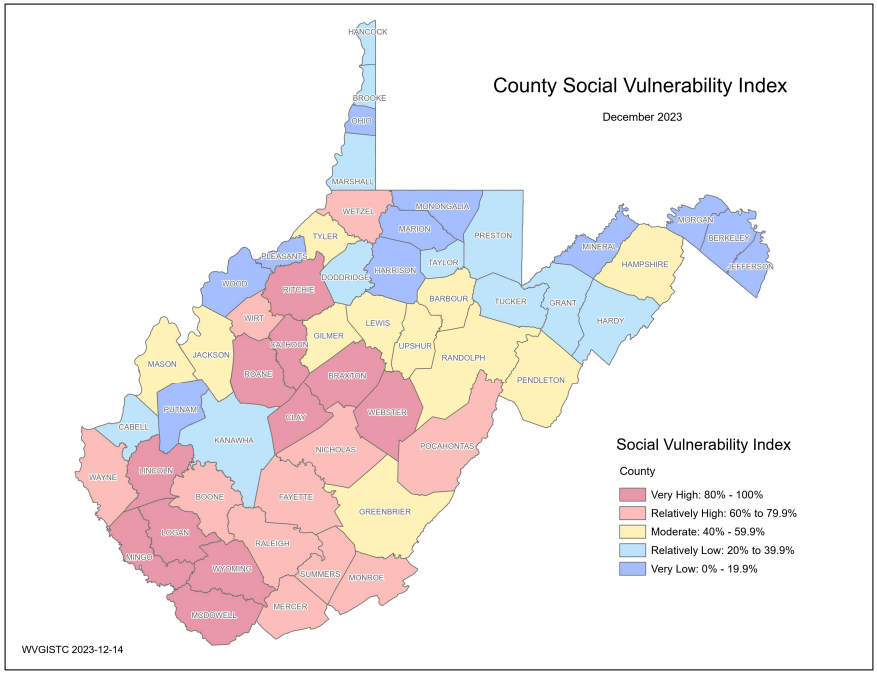 (2) Jefferson County has the lowest Social Vulnerability Index in the State
(3) Jefferson County has higher NFIP Insurance Penetration Rate than other counties
[Speaker Notes: Jefferson County is more resilient to flooding than most other counties in the state because the county has:
• No Essential Facilities in high (100-yr) or moderate (500-yr) risk floodplains.
• The lowest Social Vulnerability Index in the state.
• Higher NFIP Insurance Penetration Rate coverage than other counties.]
Jefferson County Unincorporated* Resiliency
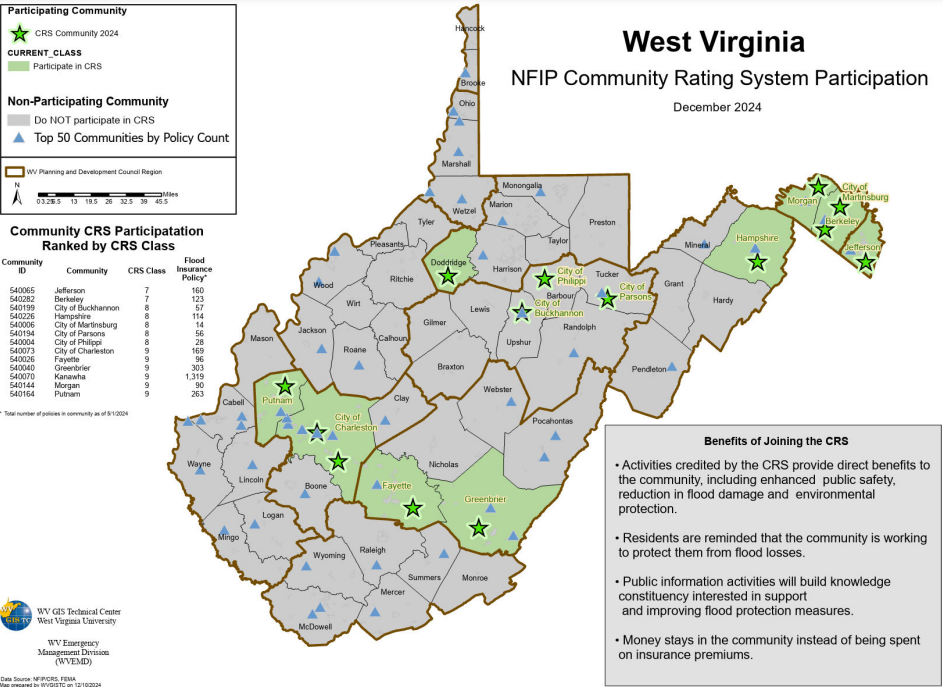 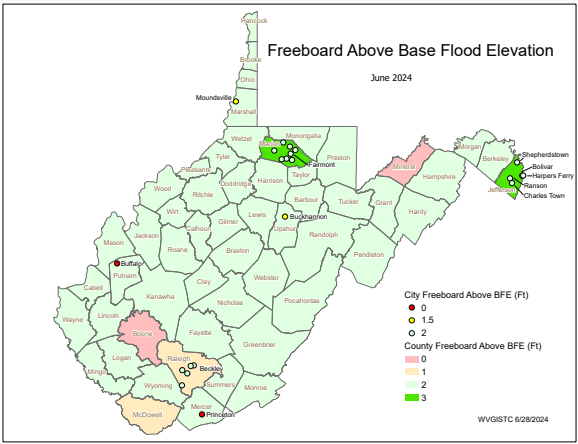 Jefferson County Unincorporated has a high Freeboard safety factor of 3 feet
Jefferson County Unincorporated has a high CRS Rating of Class 7
[Speaker Notes: Jefferson County Unincorporated implements higher standards for floodplain management than all other 284 incorporated and unincorporated communities in the state]
Shepherdstown Risk Assessment
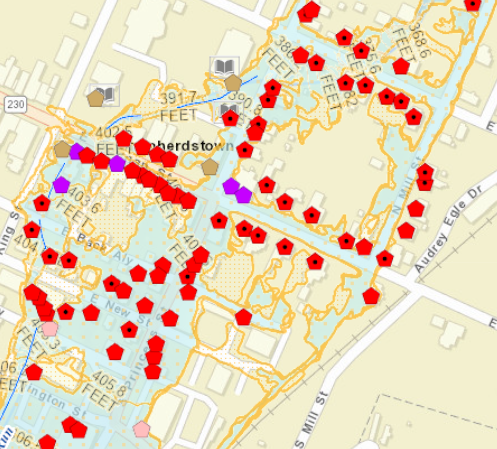 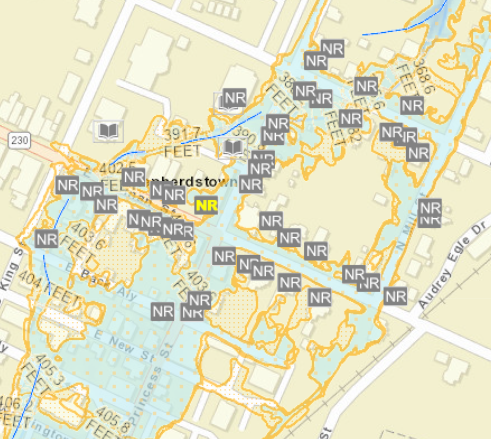 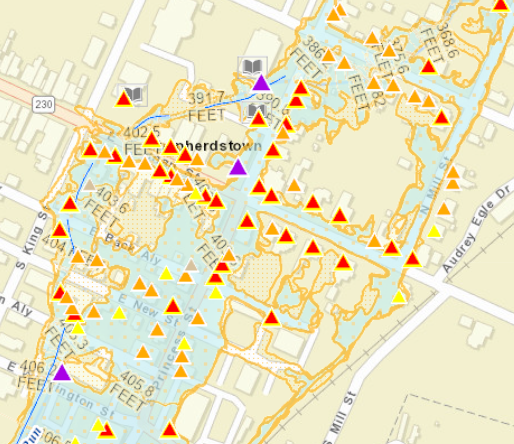 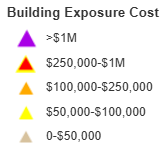 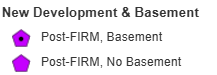 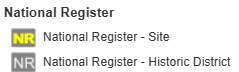 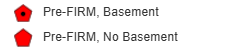 Historical Buildings.
Most building are in the National Historic District.
Pre-FIRM and Basements. 
Nearly 90% of structures are Pre-FIRM and nearly half have basements.
Building Value and Density. 
Median Building Value ranks first of 229 incorporated places in the state.  High density of buildings in small area.
Refer to online All Risk Indicators Report
Sources:  WV Flood Tool’s Risk Map View & Statewide Building-Level Risk Assessment
[Speaker Notes: Shepherdstown has a high density of 76 buildings in the high-risk floodplain, nearly all of which are pre-FIRM and within the Shepherdstown Historic District.  Shepherdstown ranks very high for the following building risk factors:
• High Building Dollar Value and Density of Structures. A higher total building value in floodplains can lead to increased insurance costs. A higher ratio of buildings in the floodplain to total floodplain are signifies a greater physical and human exposure to flooding.
• High number of Pre-FIRM Structures with Basements.  Pre-FIRM structures are more vulnerable to flooding because they were constructed when a Flood Insurance Rate Map (FIRM) was not in effect and thus were not built according to the regulations and building codes for floodplain development. Subgrade basements can flood quickly, especially in the event of flash floods, leading to structural damage, property loss, and increased recovery costs. Additionally, electrical equipment in basements can increase the risk of electrocution while flooding.
• Higher number of Historical Buildings. Historical assets often have significant cultural value, so it is crucial to know how many historical assets are in floodprone areas to aid in allocating resources for flood resilience and emergency response. A designated historic structure can obtain the benefit of subsidized flood insurance through the NFIP even if it has been substantially improved or substantially damaged so long as the building maintains its historic designation.  Refer to FEMA’s Floodplain Management bulletin of Historic Structures for more information. https://data.wvgis.wvu.edu/pub/RA/_resources/Historic/FEMA_bulletin_historic_structures_2008.pdf]
Shepherdstown 3D Flood Movie
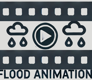 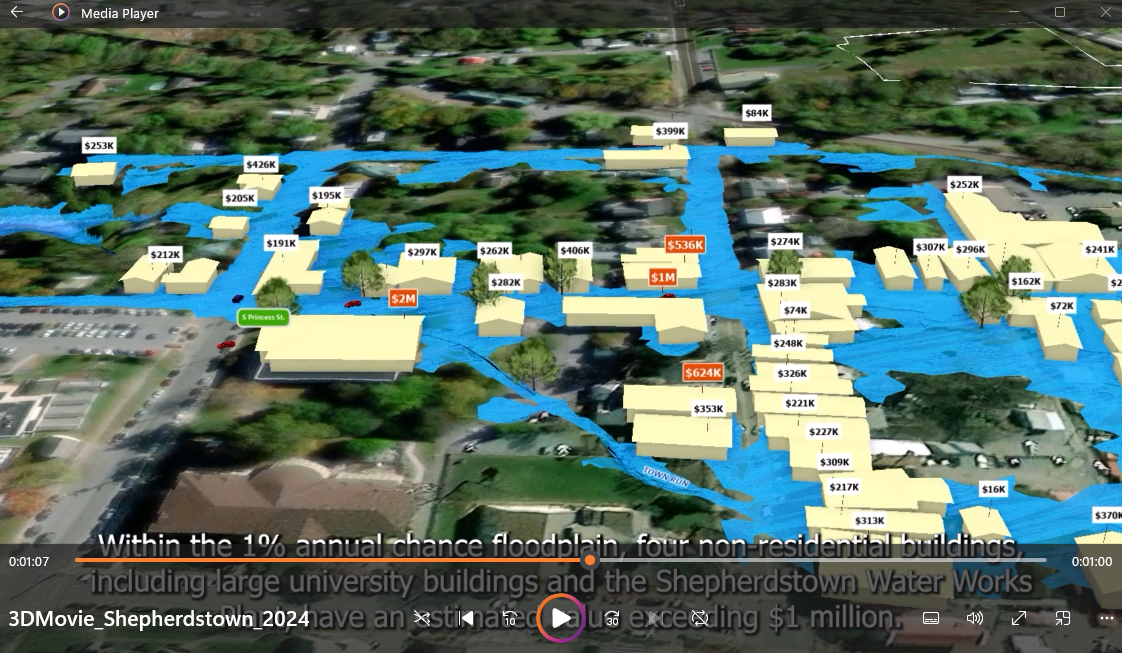 Click here to view 3D Flood Movie of Shepherdstown
[Speaker Notes: View the narrated 3D flood visualization movie as an effective way of communicating flood risk and high building values for a major 1%-annual-chance (100-yr) flood event. Shepherdstown, the oldest town in West Virginia, faces flooding from two primary sources: Town Run and the backwater of the Potomac River. The Potomac River borders the eastern edge of the community, while Town Run flows through the town, winding under the historic district. The 1936 flood on Town Run caused maximum flood heights ranging from 1.5 to 2.0 feet in some areas of the town.]
Example Urban Flooding
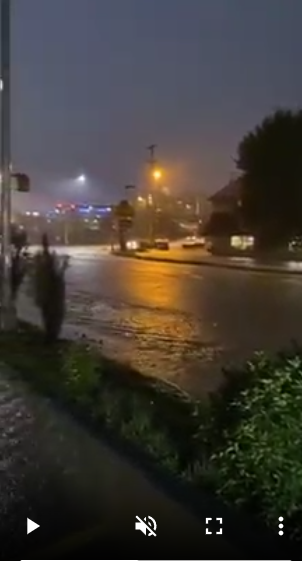 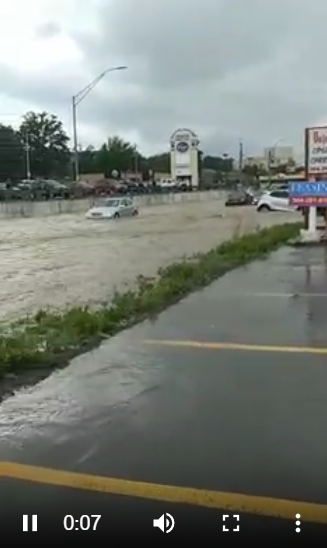 View Videos of 2021 Morgantown Flooding along Popenoe Run on Patteson Drive near WVU stadium that may occur similarly on Town Run in  Shepherdstown
Courtesy of WV Hazard Library
[Speaker Notes: The 2021 Morgantown urban flooding along Popenoe Run on Patterson Driver may occur similarly on Town Run in Shepherdstown.  According to FEMA’s FIS report, flooding from Town Run typically results in shallow overland flow depths of less than 3 feet. However, when the channel capacity is exceeded, floodwaters follow through streets and low-lying areas, and impact regions not directly adjacent to the stream channel.  Like the 2021 urban flooding in Morgantown, primary roads in Shepherdstown will be flooded during a major storm event. Understanding the town's vulnerabilities, such as the impact of floods on primary roads and high-value structures, is essential for effective flood preparedness and resilience efforts.]
Harpers Ferry Risk Assessment
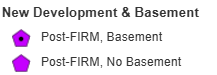 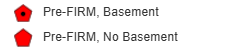 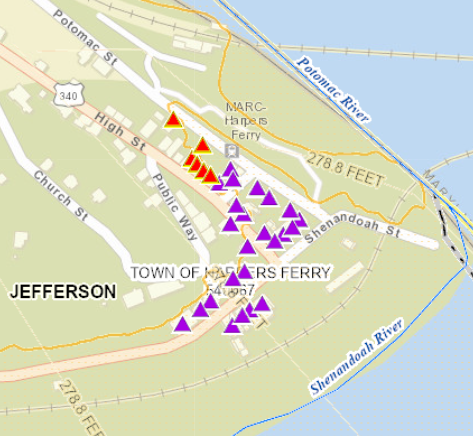 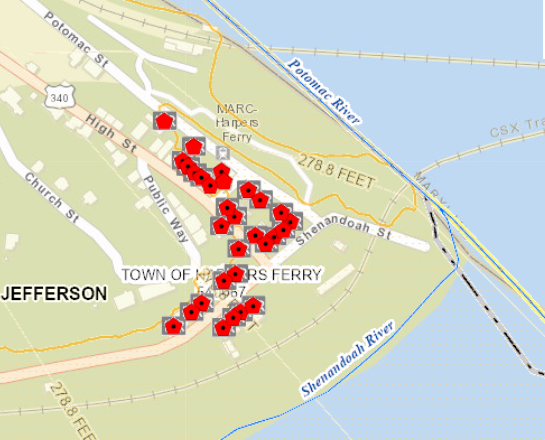 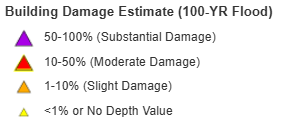 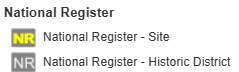 Pre-FIRM Building Ratio highest of all 229 incorporated places in the state
Building Substantial Damage Ratio highest of all 229 incorporated places in the state
Refer to online All Risk Indicators Report
Sources:  WV Flood Tool’s Risk Map View & Statewide Building-Level Risk Assessment
Harpers Ferry Risk Assessment
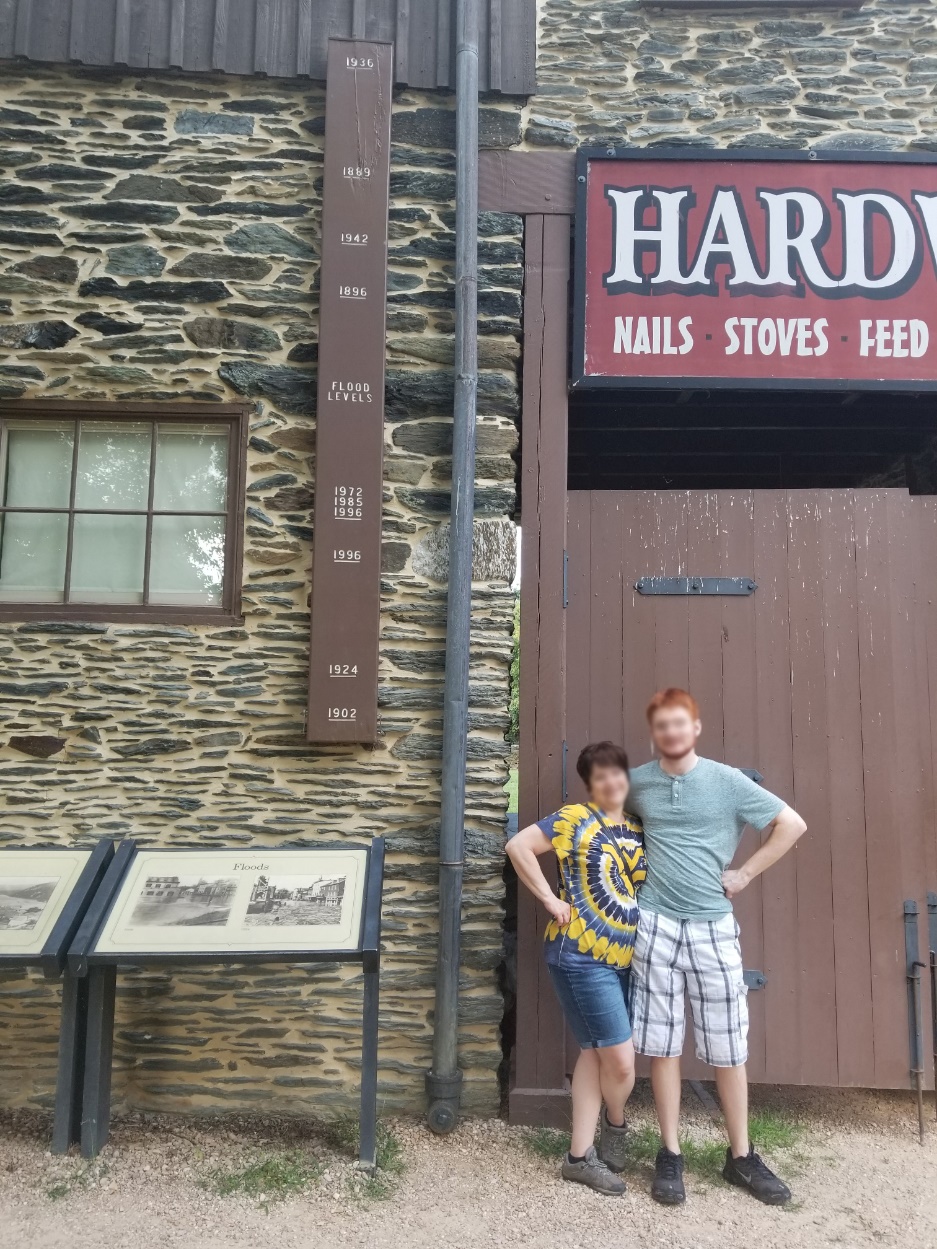 14’ (1936 High Water Mark)
1936 Flood of Record
744 Shenandoah St, Harpers Ferry, WV, 25425

Building ID: 19-05-0004-0025-0000_801A 

Historical structure built in 1845
8’ (1996 High Water Mark)
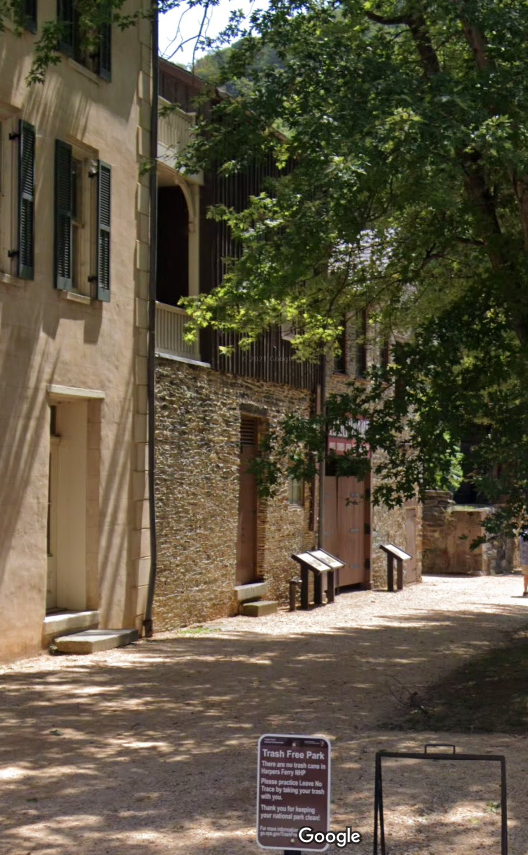 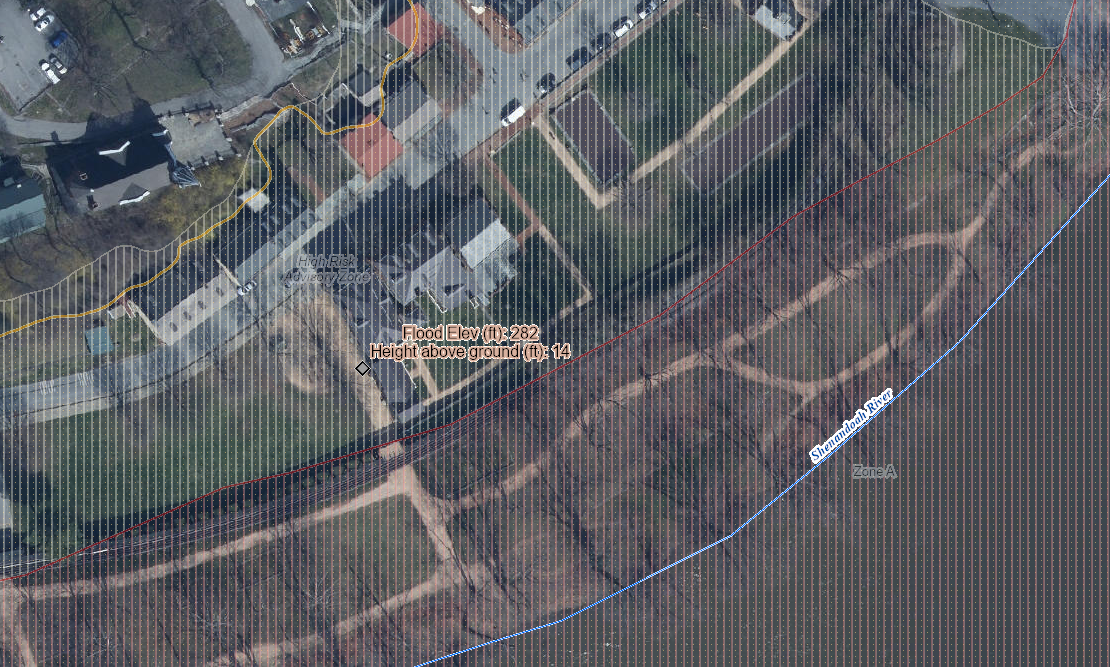 Knapp Creek
Greenbrier River
High Water Mark
Historical Flood Research (Harpers Ferry, WV)
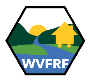 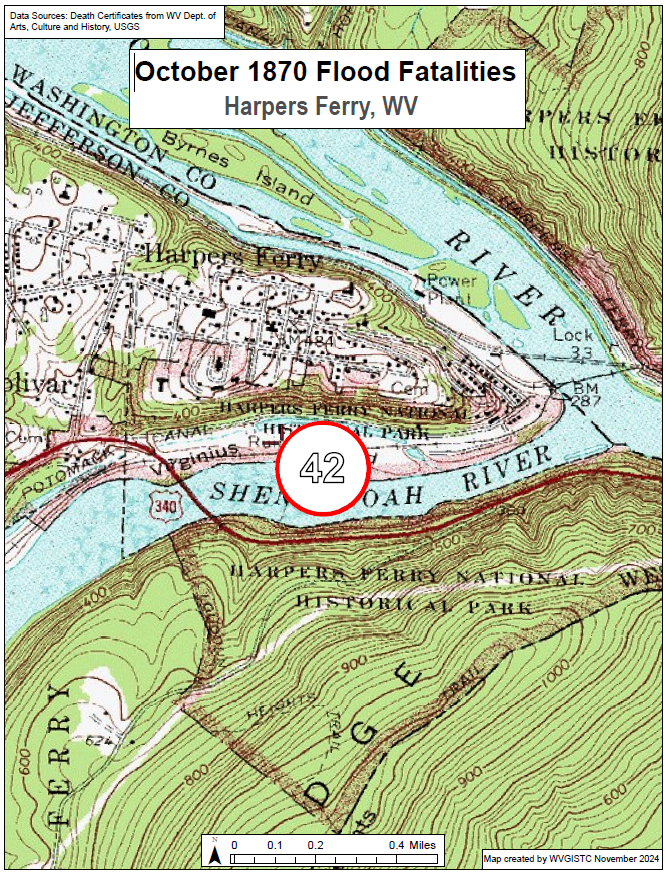 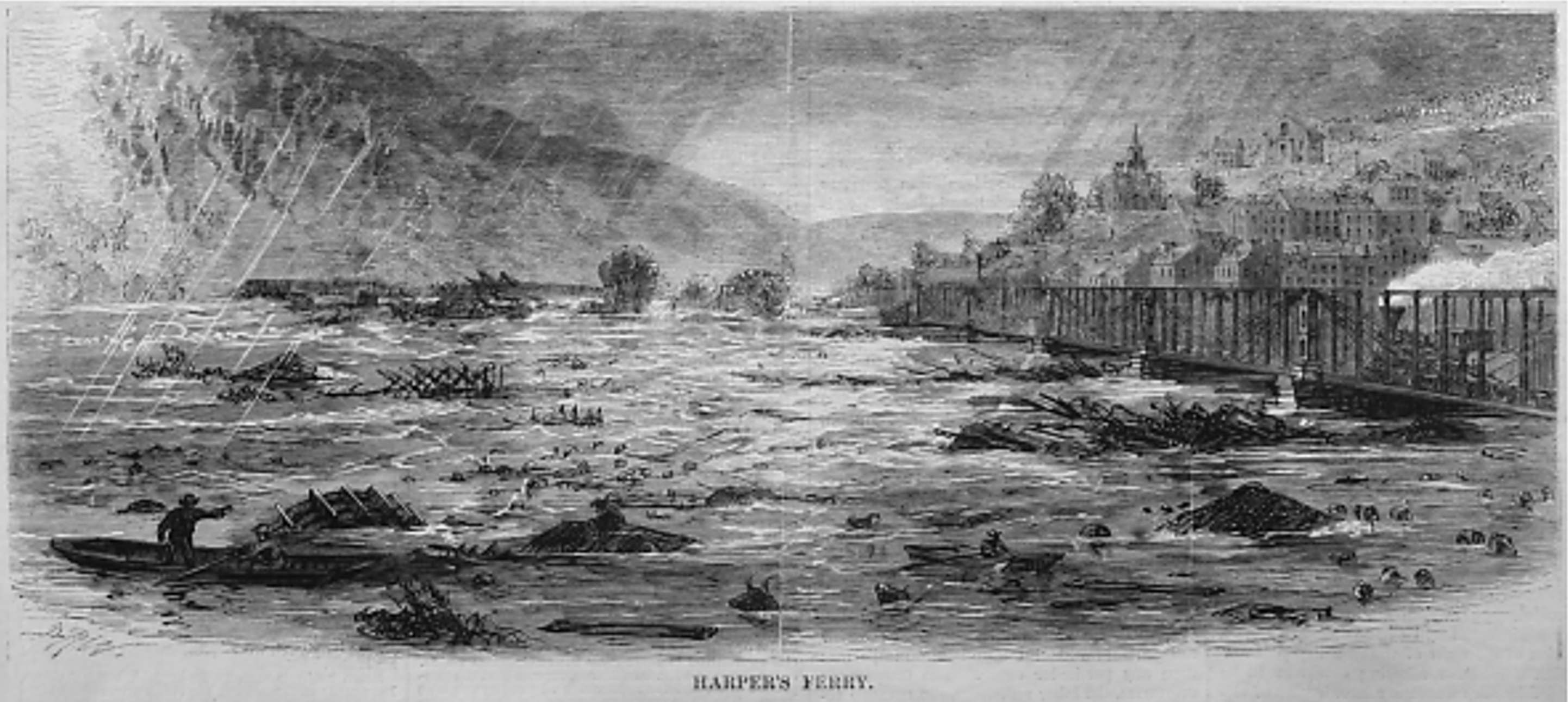 Engraving of the flood in Harpers Ferry, from Harper’s Weekly, October 20, 1870
(Image courtesy of Yesterday’s America)
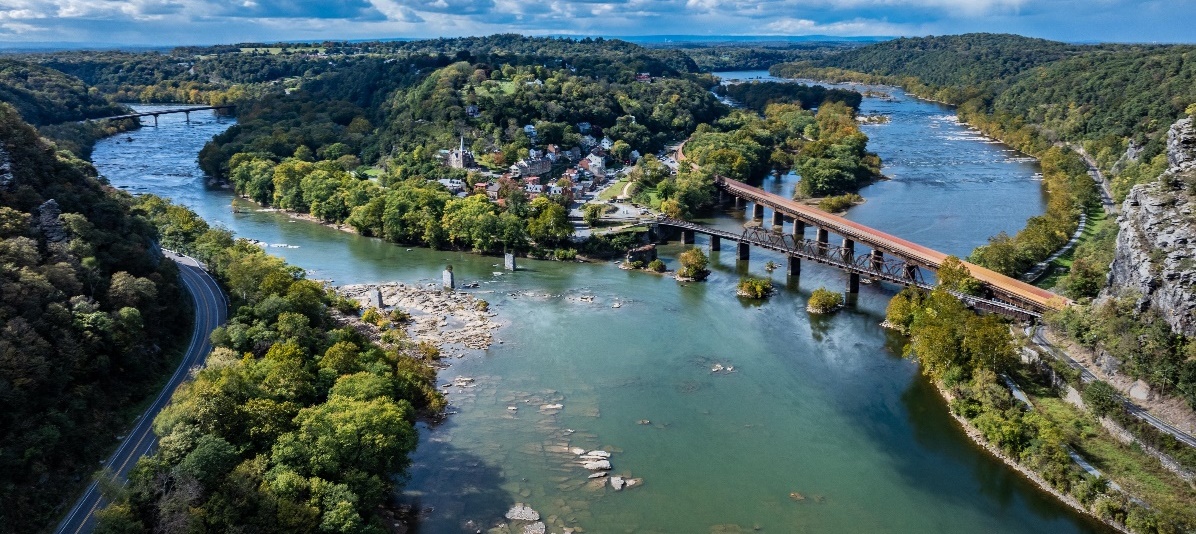 October 1870 Flood 
(42 fatalities)
Link to WV Flood Fatality Dashboard
Harpers Ferry 3D Flood Movie
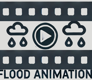 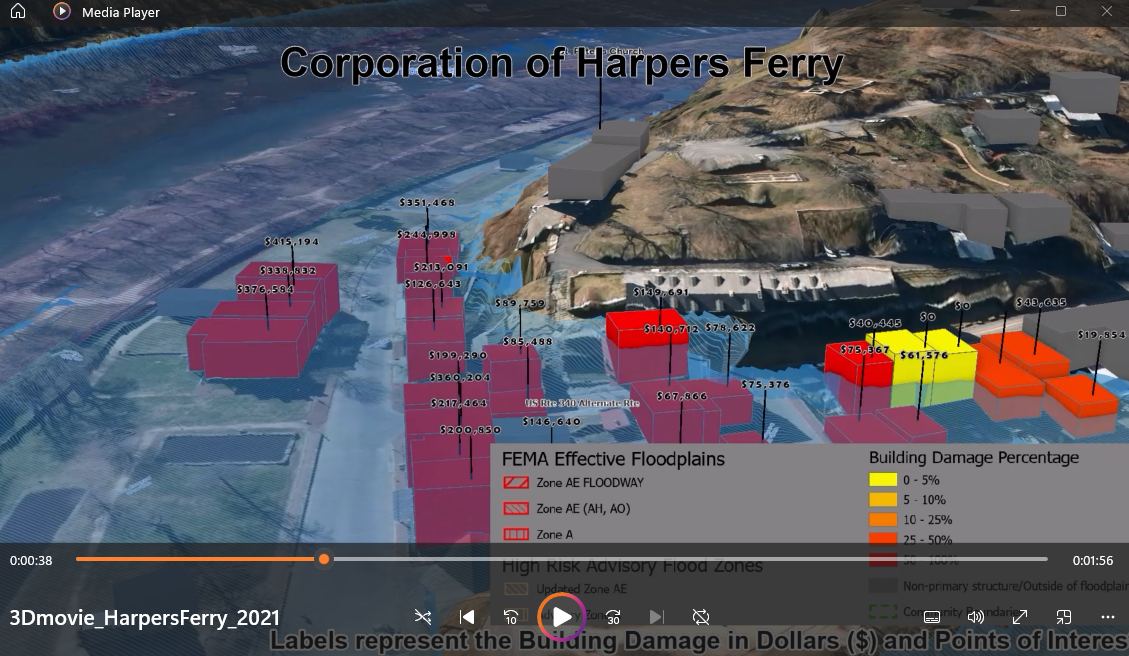 Click here to view 3D Flood Movie of Harpers Ferry
Utilities in Floodplain (High $ Exposure)
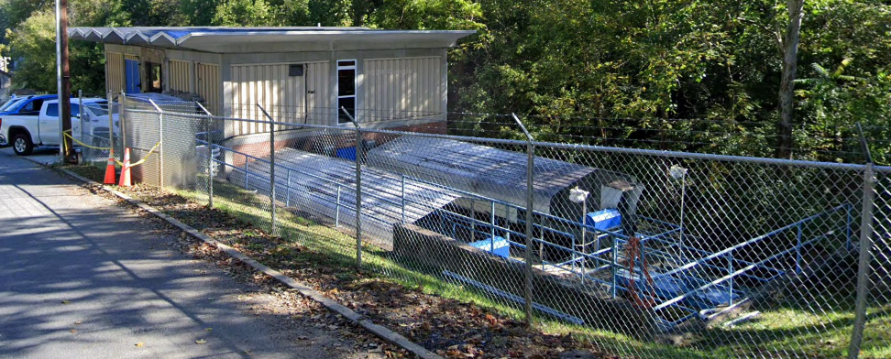 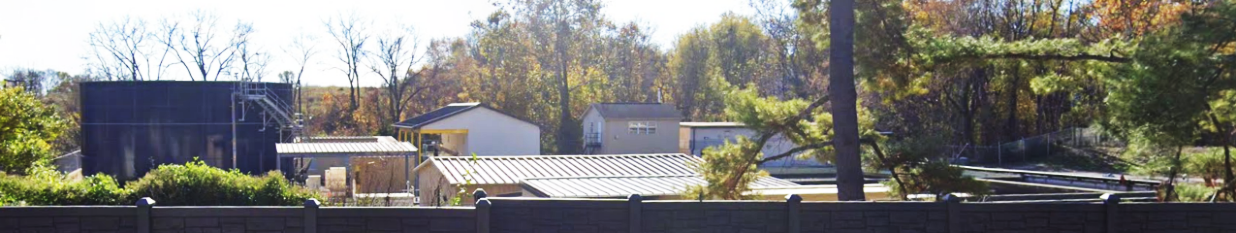 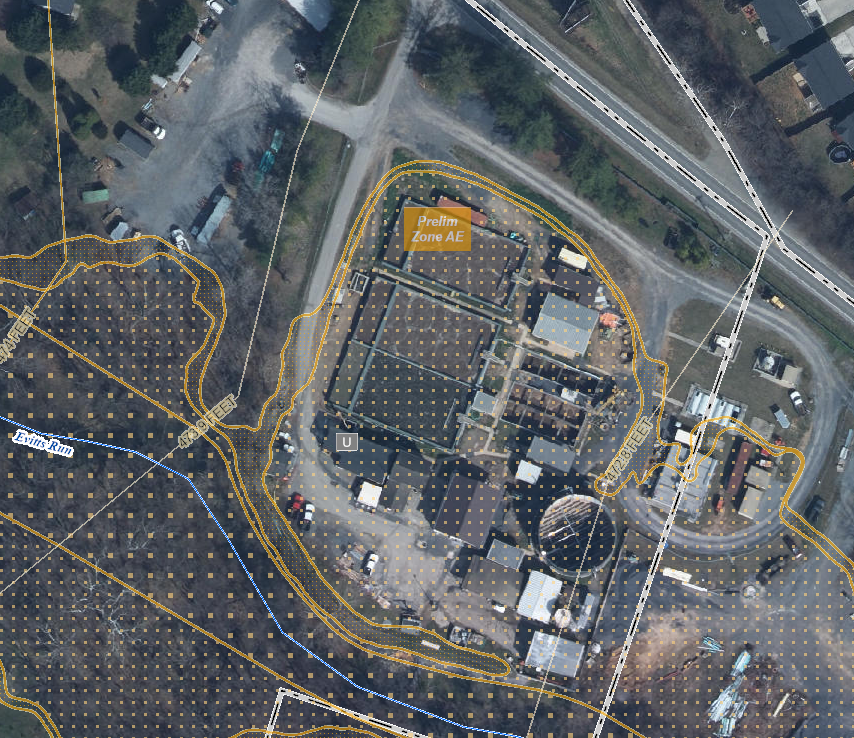 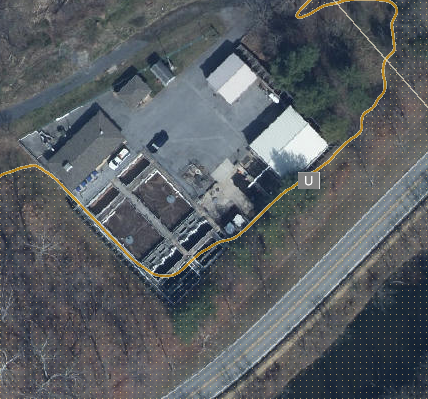 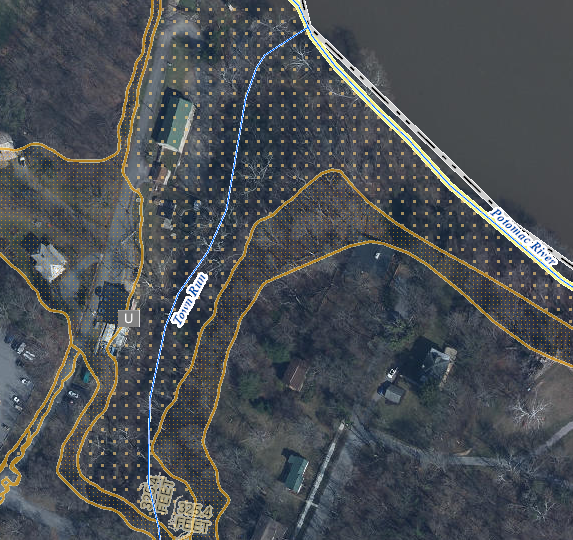 Backwater
Harpers Ferry Bolivar PSD Wastewater 
Treatment Plant (FD: 1 ft)
(Building ID: 19-05-0004-0025-0000_192) ($462K)
Value source inflation adjusted to 2021
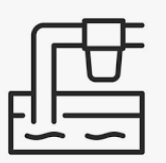 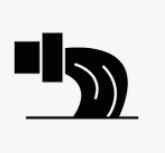 City of Charles Town Wastewater Treatment Plant (FD: 1 ft)
Highest CA Value ($6.8M) in Jefferson County
(Building ID: 19-03-0008-0001-0000_842)
Value source inflation adjusted to 2021
Shepherdstown Water Works Water Treatment Plant (FD: ? ft)
(Building ID: 19-10-0001-0052-0000_309) ($3.1M)
Value source inflation adjusted to 2021
Building Flood Profile - Unmitigated
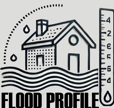 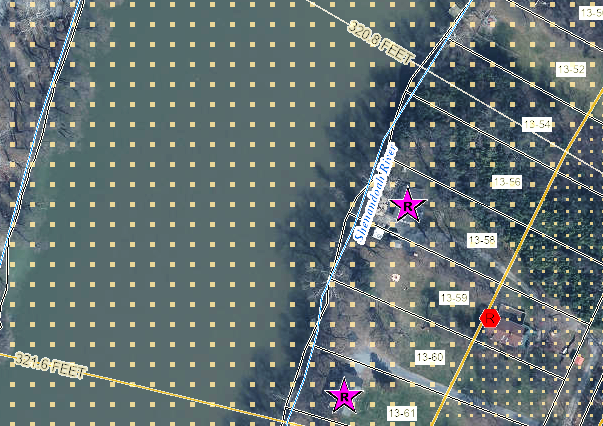 Single Family Dwelling in Jefferson County*
Appraised Value: $217K 
(Building ID: 19-04-0013-0059-0000_89)
Rivermist Lane, Harpers Ferry
Repetitive Loss Area / Area of Mitigation Interest
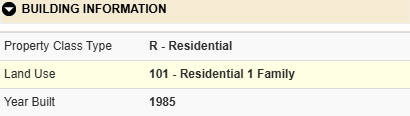 Flood Source: Shenandoah River
Post-FIRM
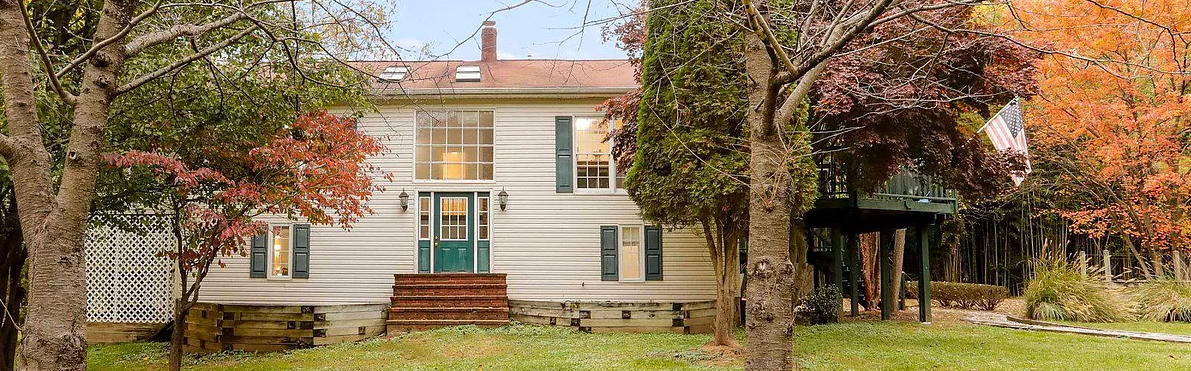 19.6’ (FEMA 0.2% / 500-Yr)
16.6’ (FEMA 1% + / 100-Yr +)
13.6’ (FEMA 1% / 100-Yr)
Ground Level
Building Flood Profile - Unmitigated
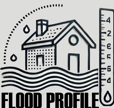 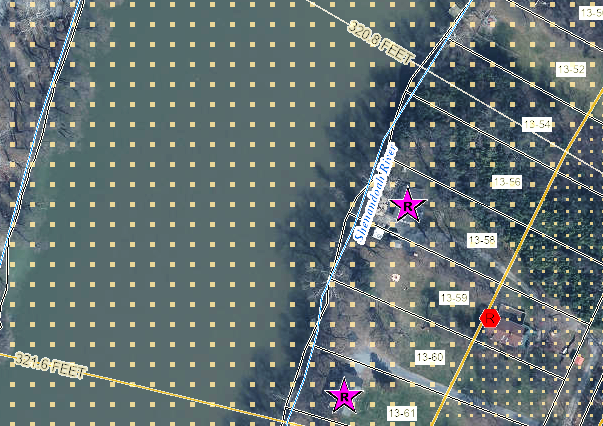 Single Family Dwelling in Jefferson County*
in Floodway
Appraised Value: $95K
(Building ID: 19-04-0013-0058-0000_97)
Rivermist Lane, Harpers Ferry
Repetitive Loss Area / Area of Mitigation Interest
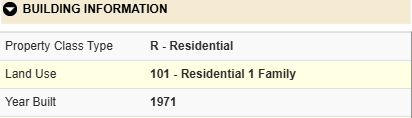 Flood Source: Shenandoah River
Pre-FIRM
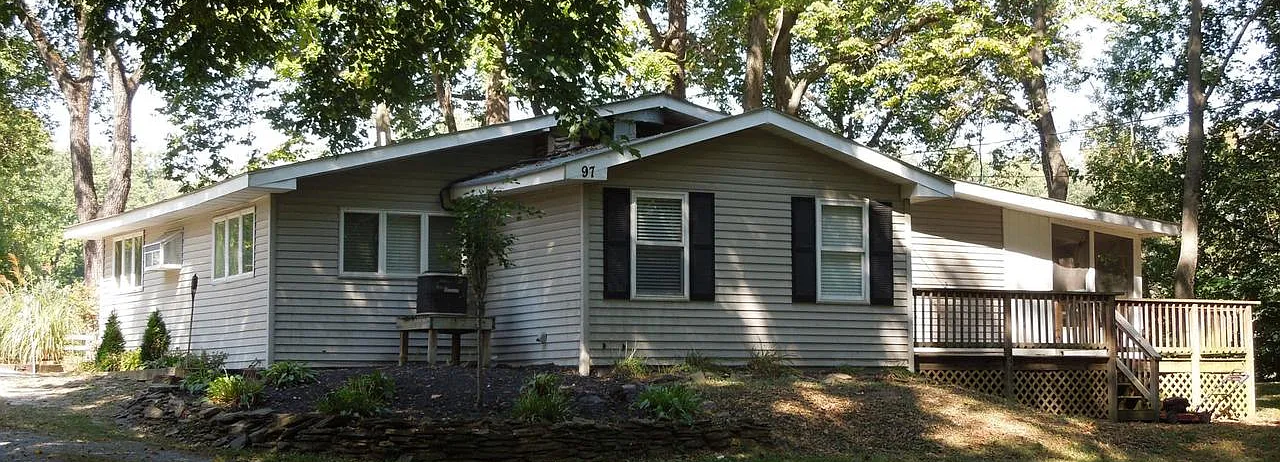 19.7’ (FEMA 0.2% / 500-Yr)
16.7’ (FEMA 1% + / 100-Yr +)
13.7’ (FEMA 1% / 100-Yr)
Ground Level
Building Flood Profile – Mitigated to DFE
Flood Profile
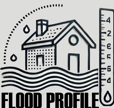 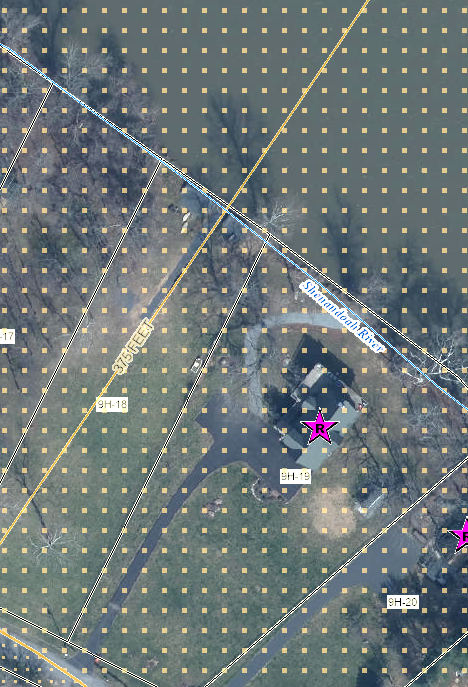 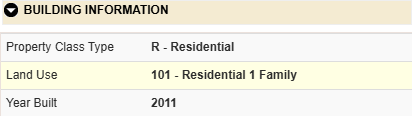 Flood Source: Shenandoah River
Post-FIRM
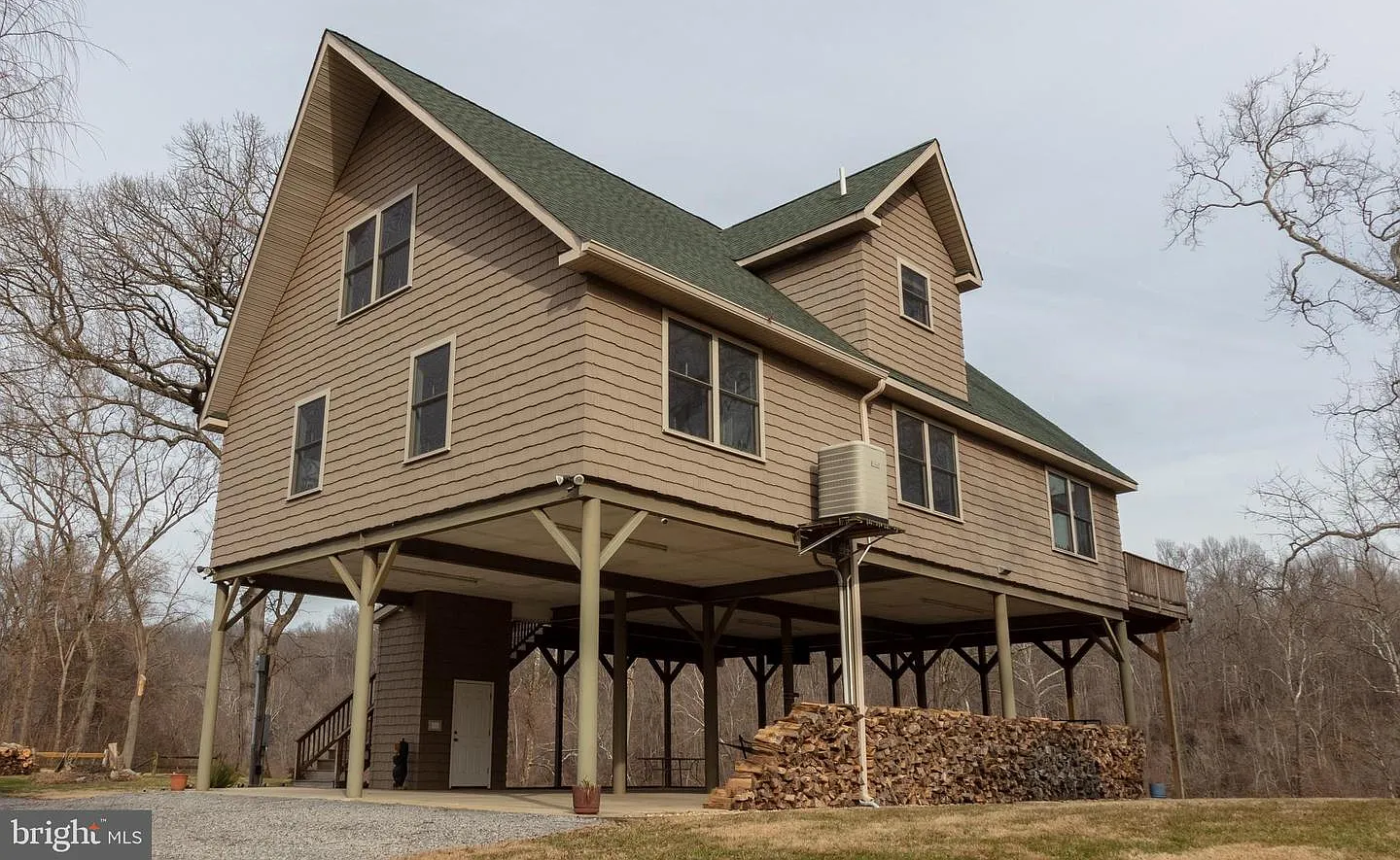 18.9’ (FEMA 0.2% / 500-Yr)
14.9’ (FEMA 1% + / 100-Yr +)
Single Family Dwelling in Jefferson County*
Elevated in Floodway
Appraised Value: $265K
(Building ID: 19-06-009H-0019-0000_781)
9.9’ (FEMA 1% / 100-Yr)
Ground Level
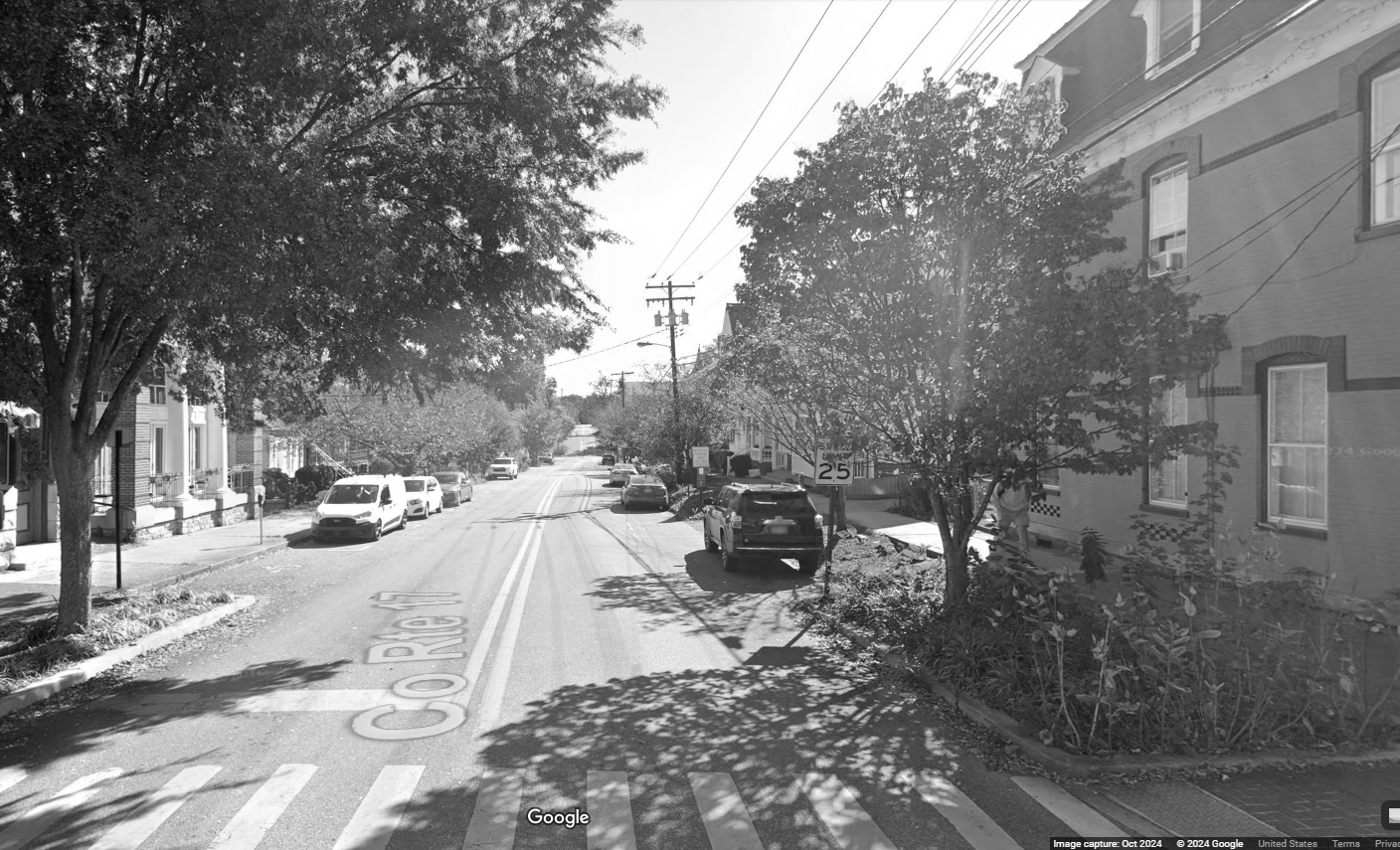 Contact Persons:
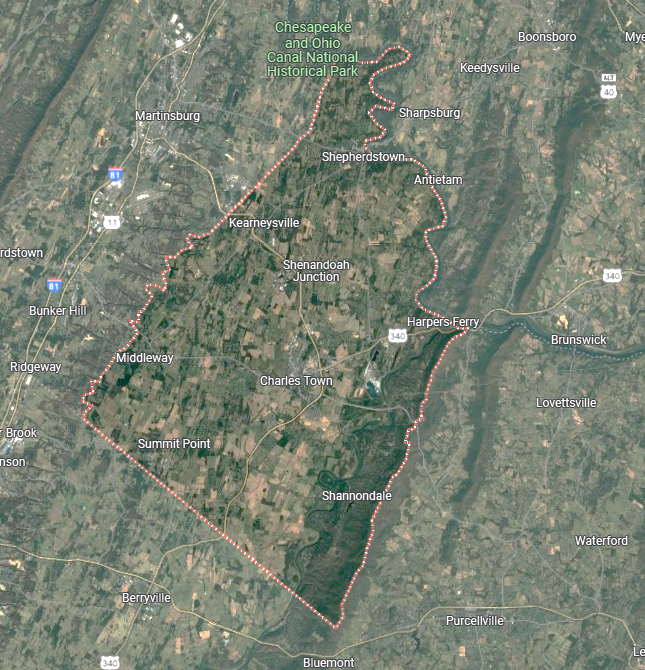 Kurt Donaldson
kurt.donaldson@mail.wvu.edu
Behrang Bidadian
behrang.bidadian@mail.wvu.edu
Annie Mahmoudi
anm0050@mail.wvu.edu
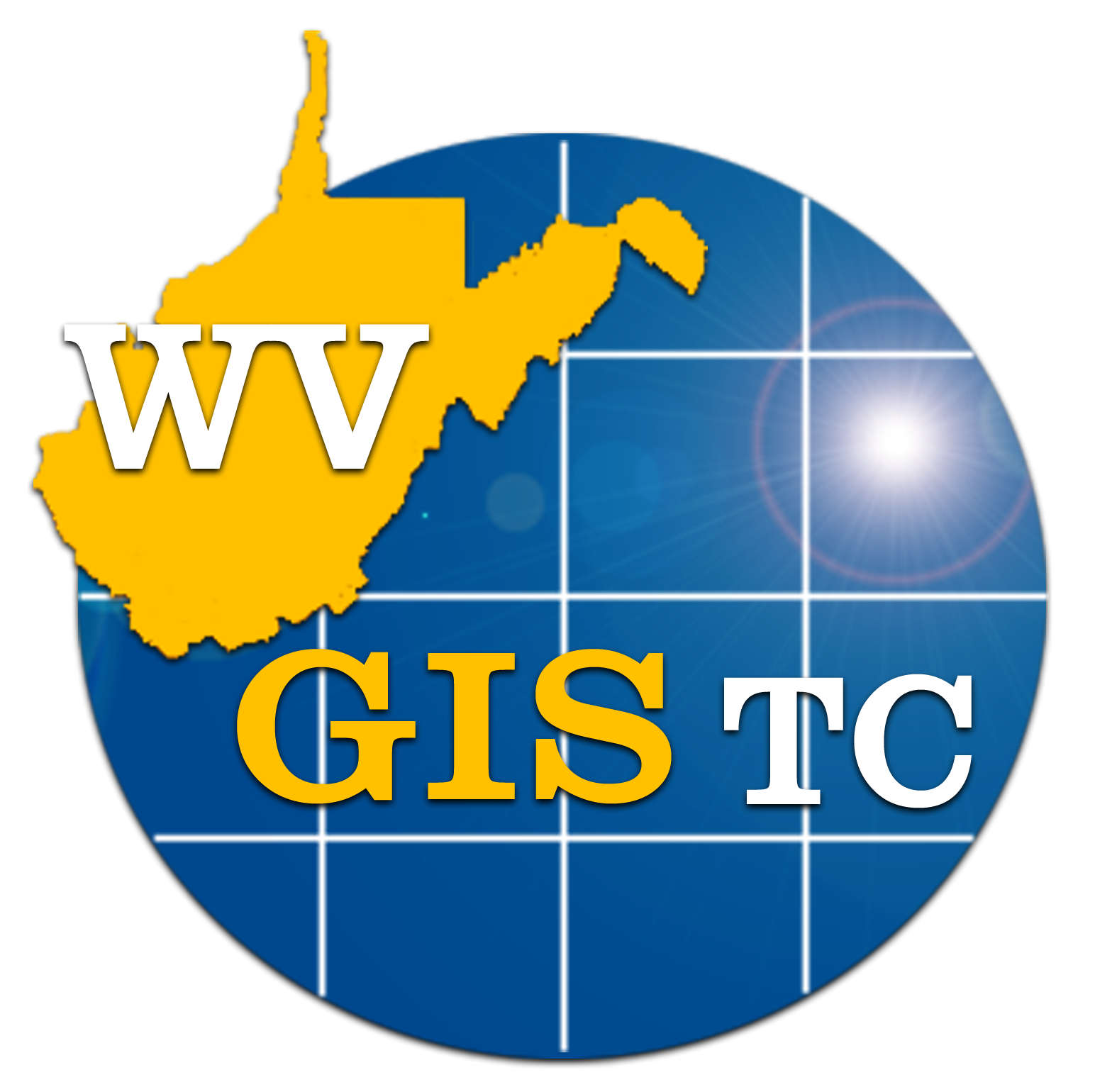 West Virginia GIS
 Technical Center